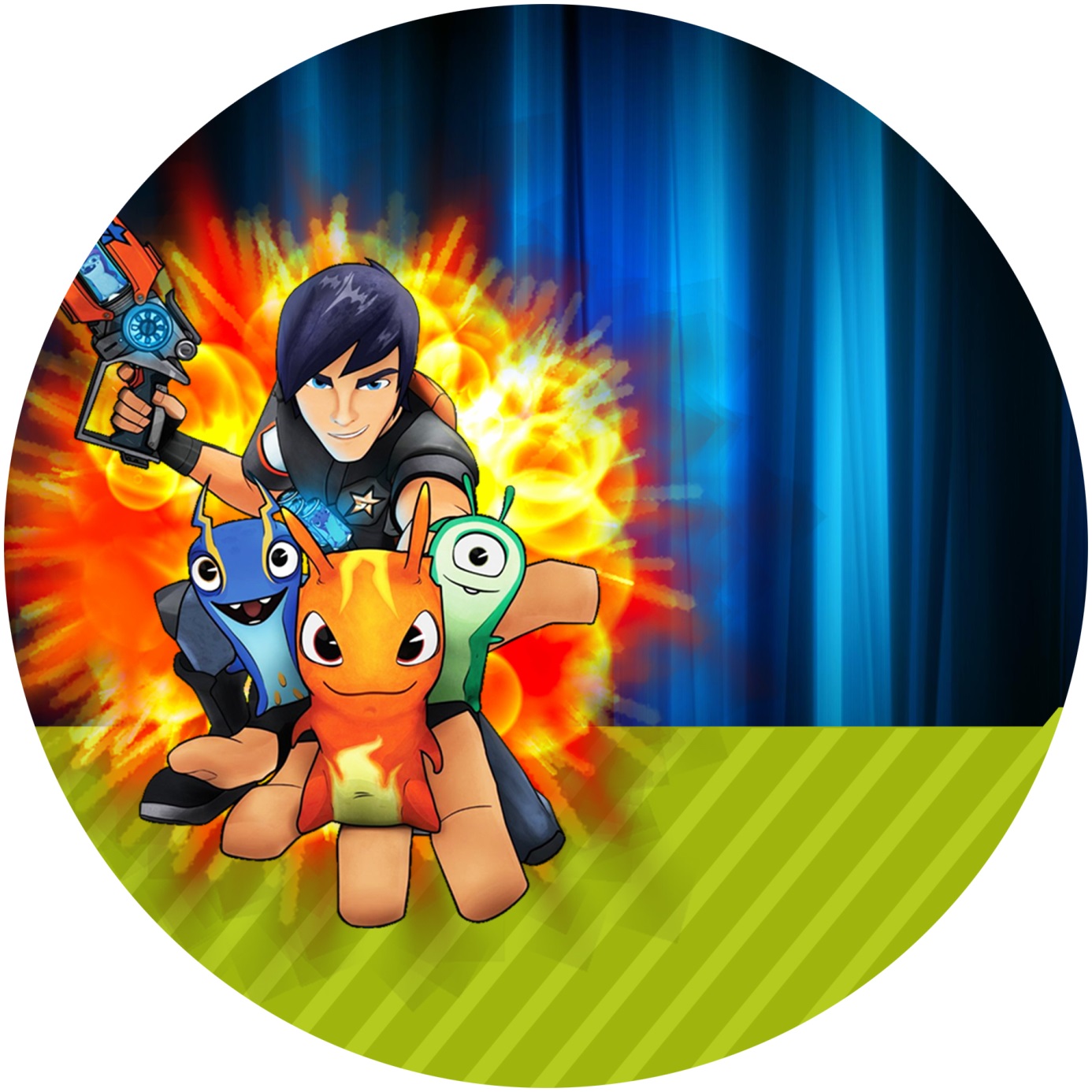 BAJO TIERRA
Paso a paso:
Coloca  texto sobre ellas. 
Acomoda.
Imprime, recorta y listo!!
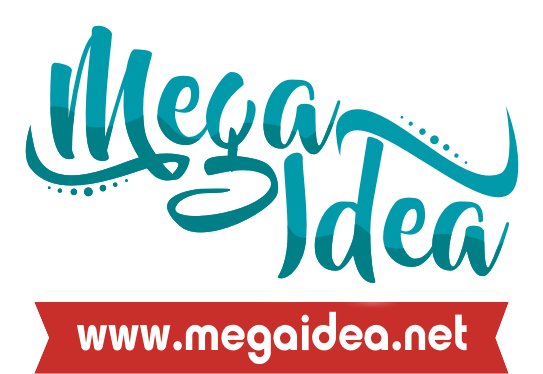 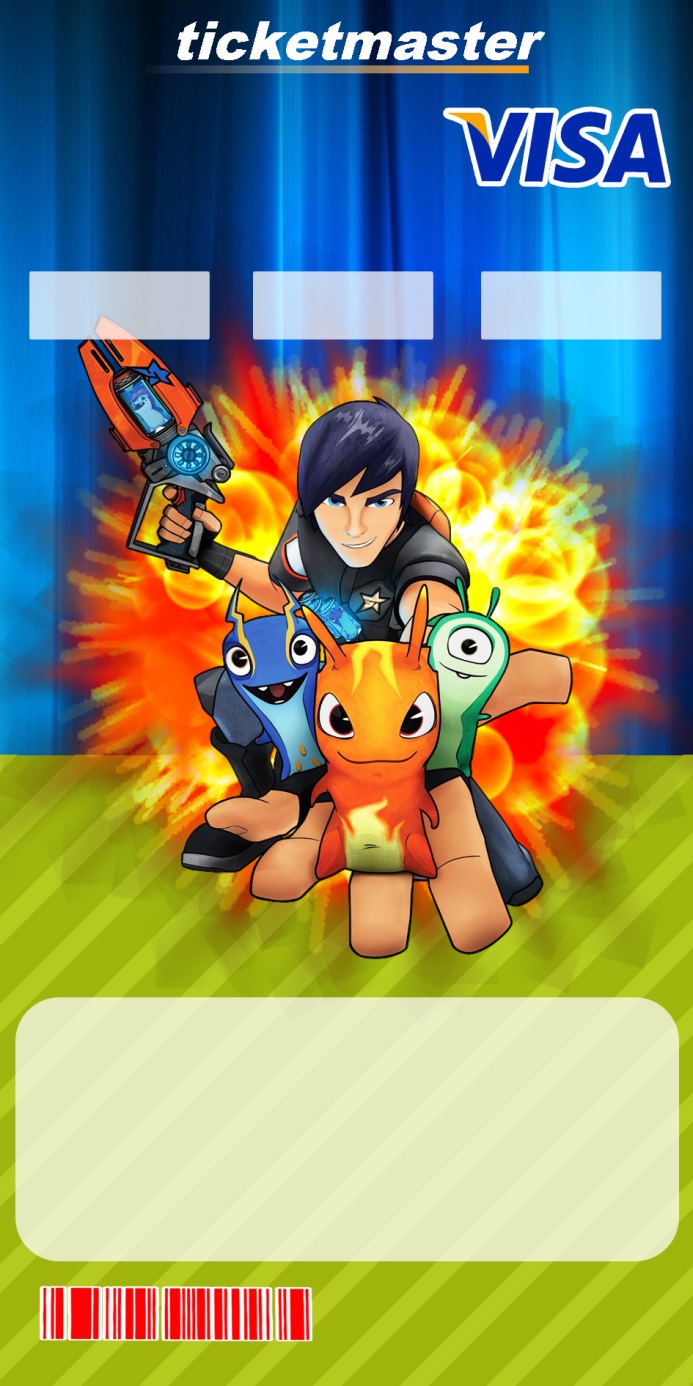 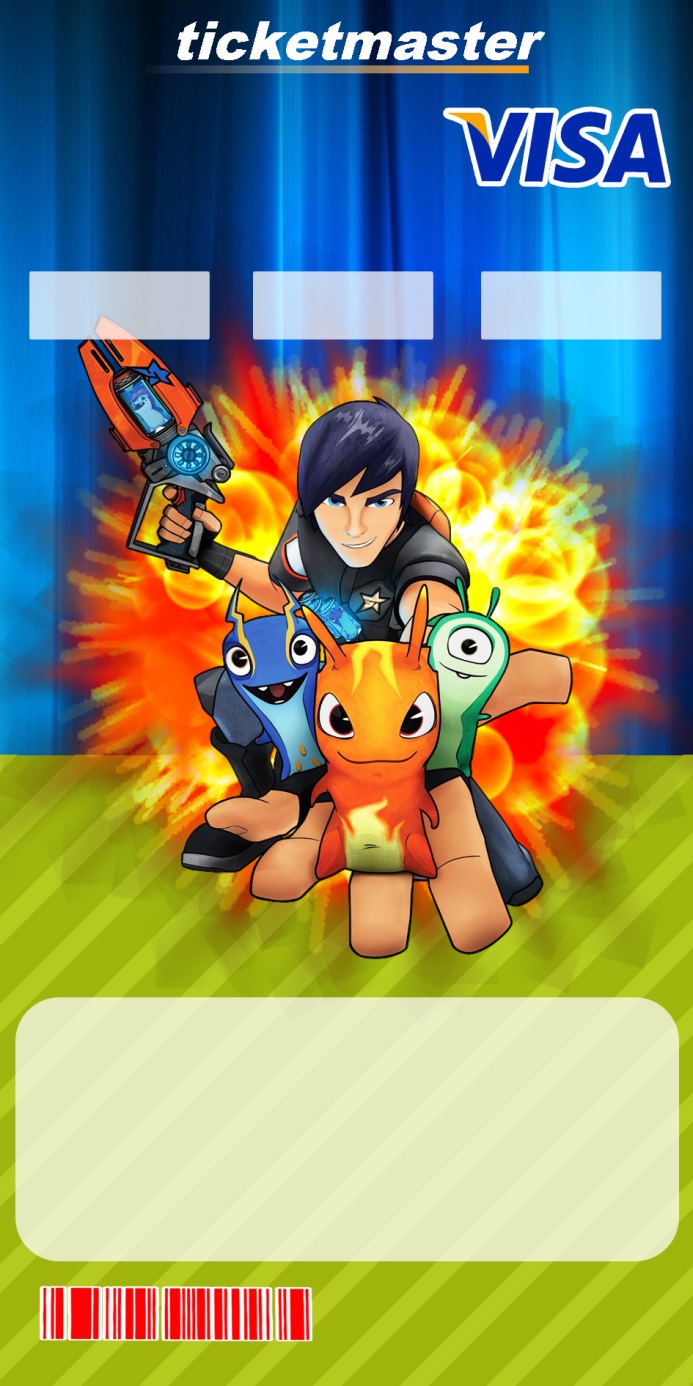 Invitación.
Puede imprimirse en couche brillante o cartulina.
Antifaz.
Puede imprimirse en couche brillante o cartulina.
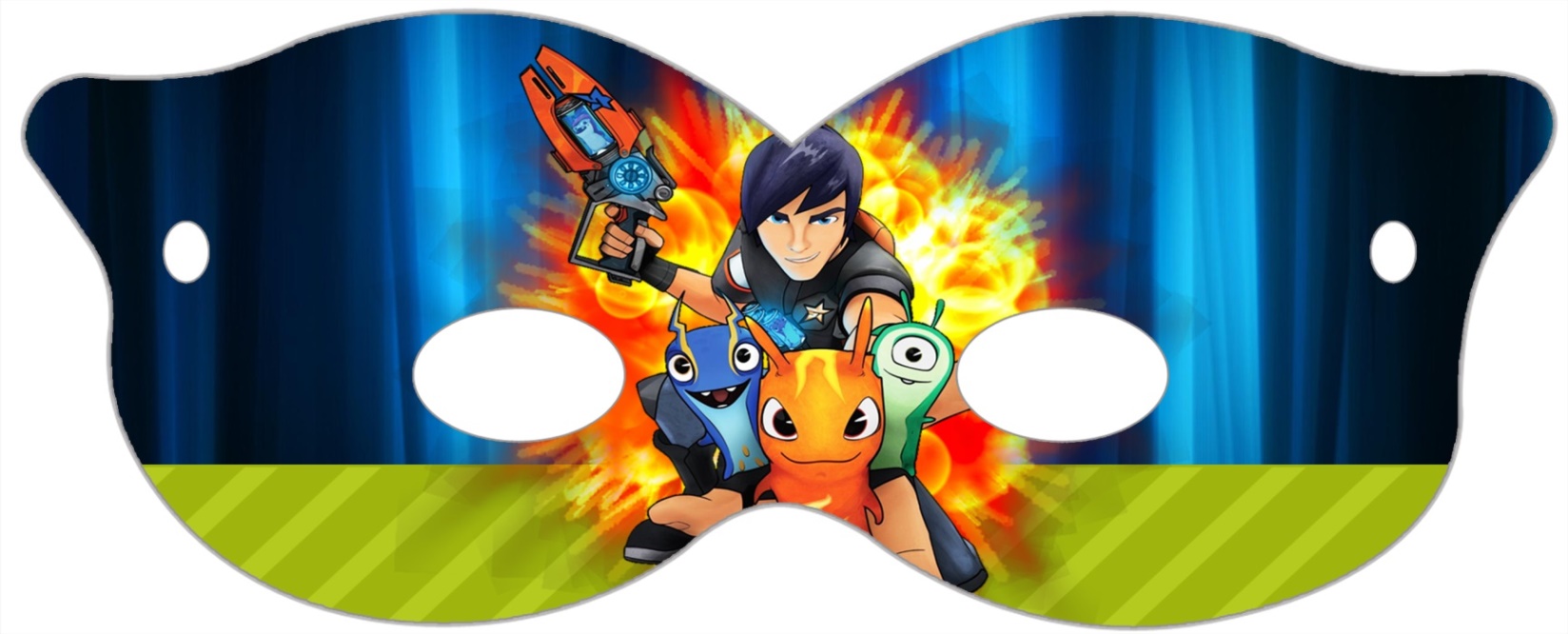 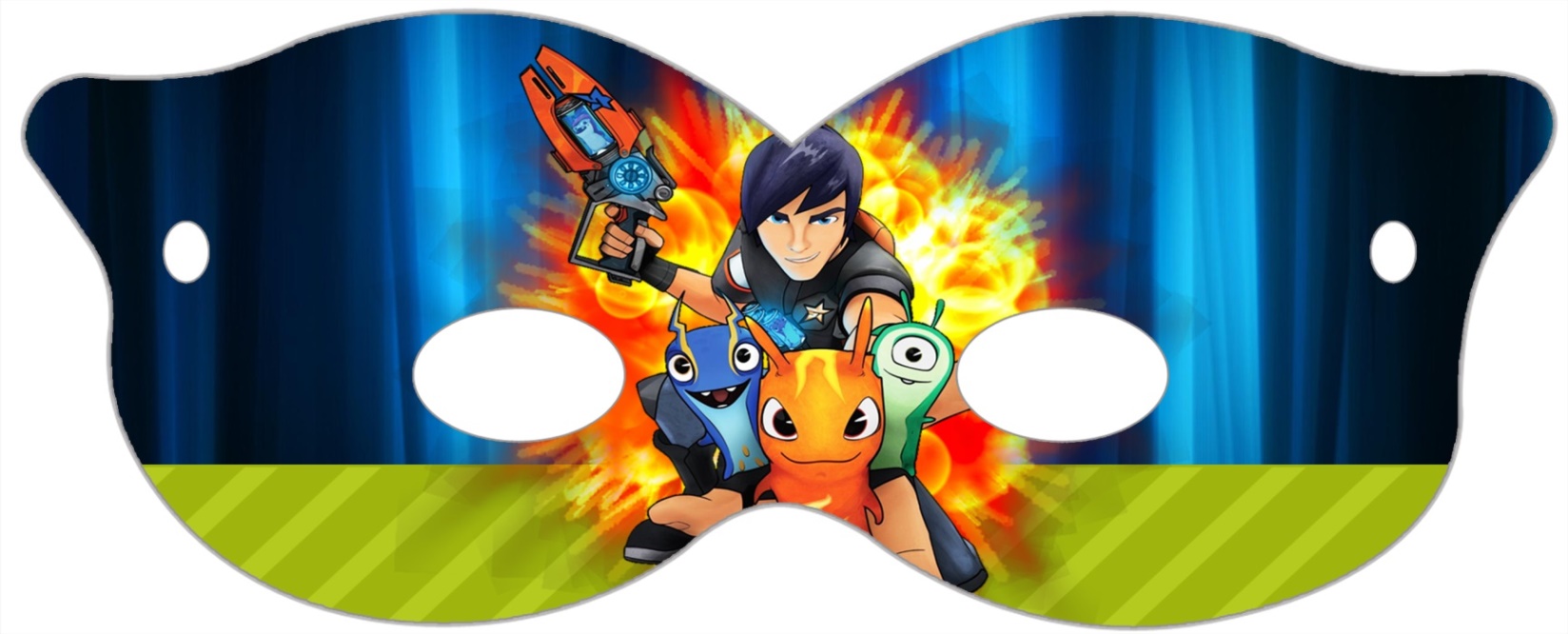 Cajita tipo almohada.
Puede imprimirse en couche brillante o cartulina.
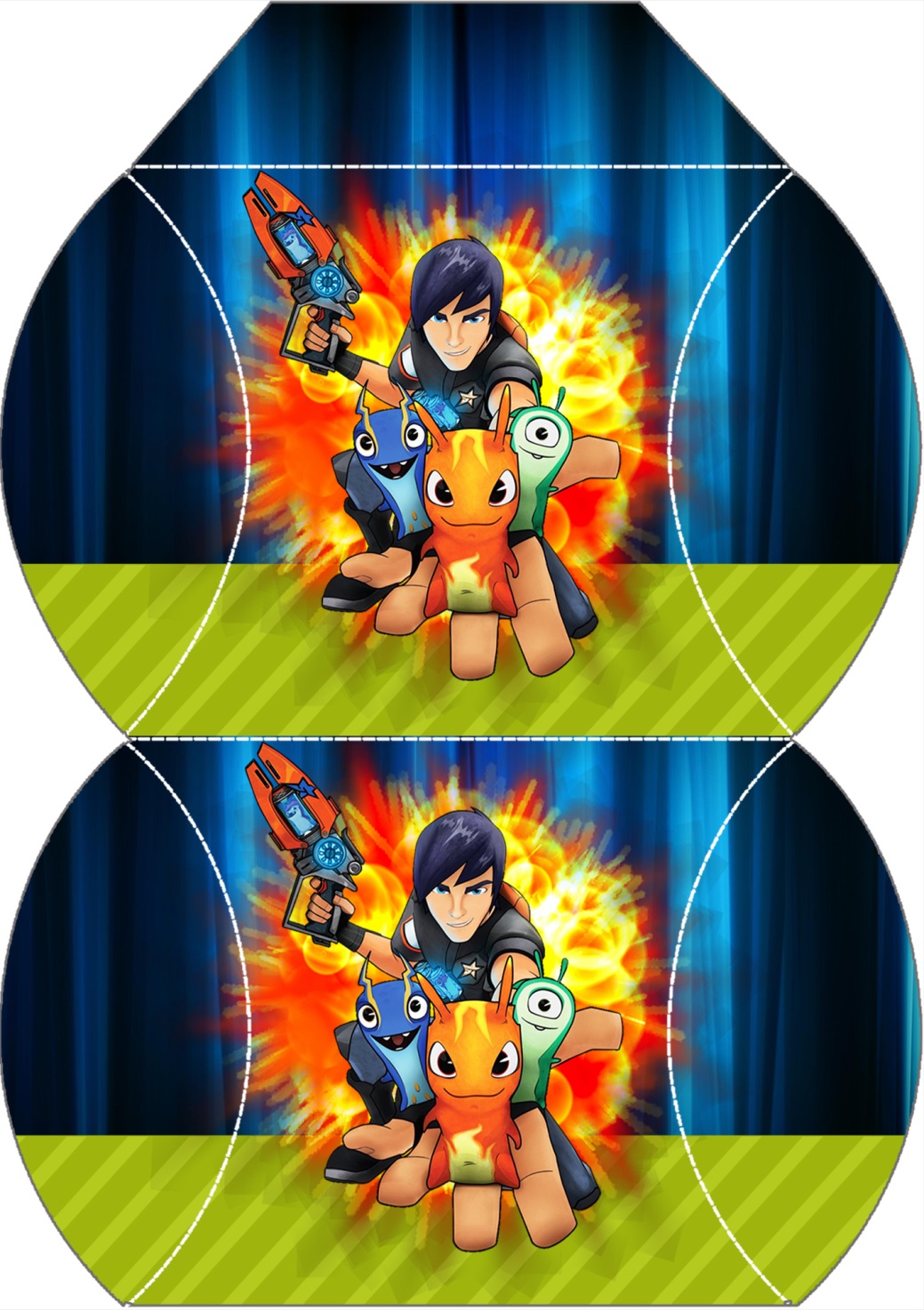 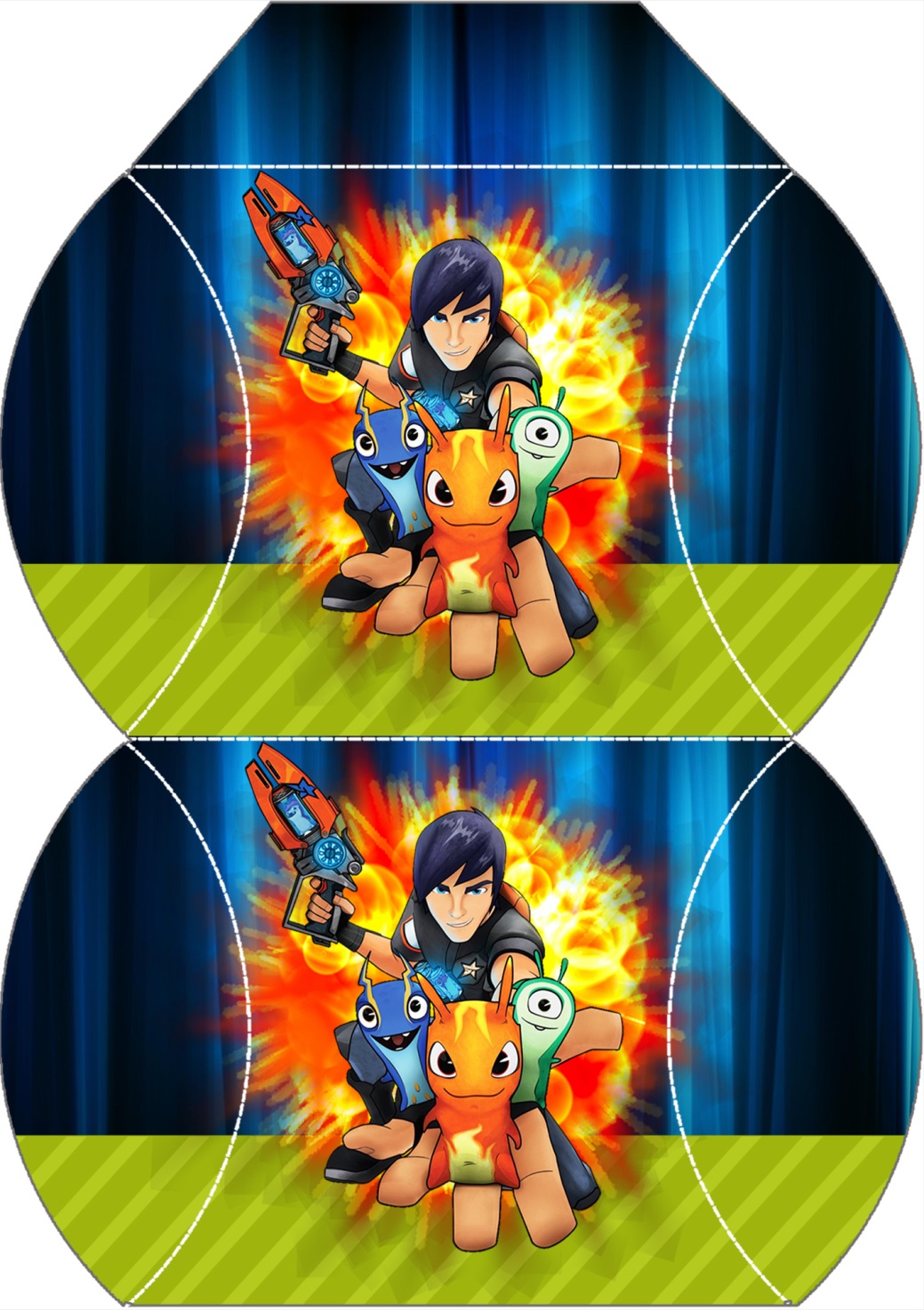 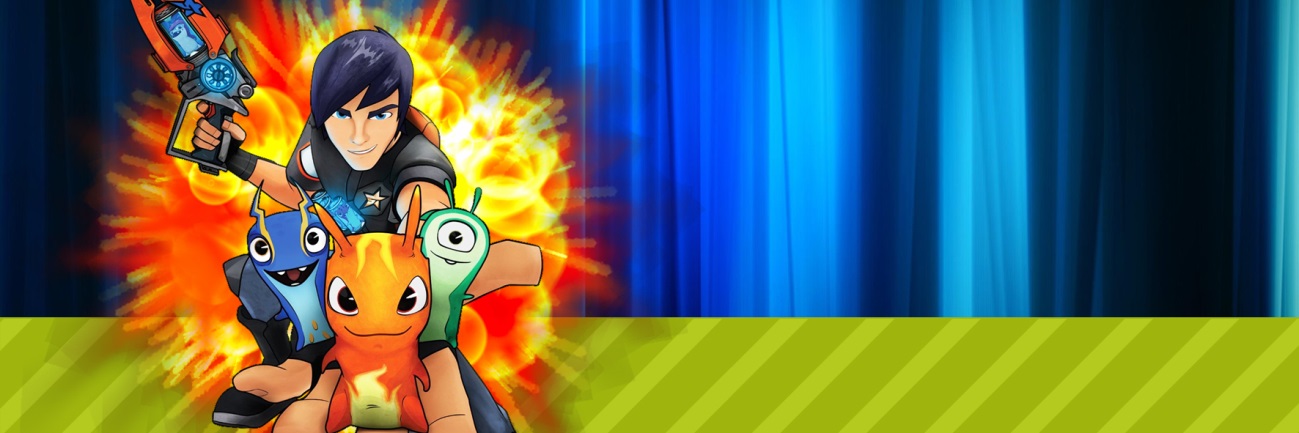 Cartoncito para bolsa de dulces.
Puede imprimirse en couche brillante o cartulina.
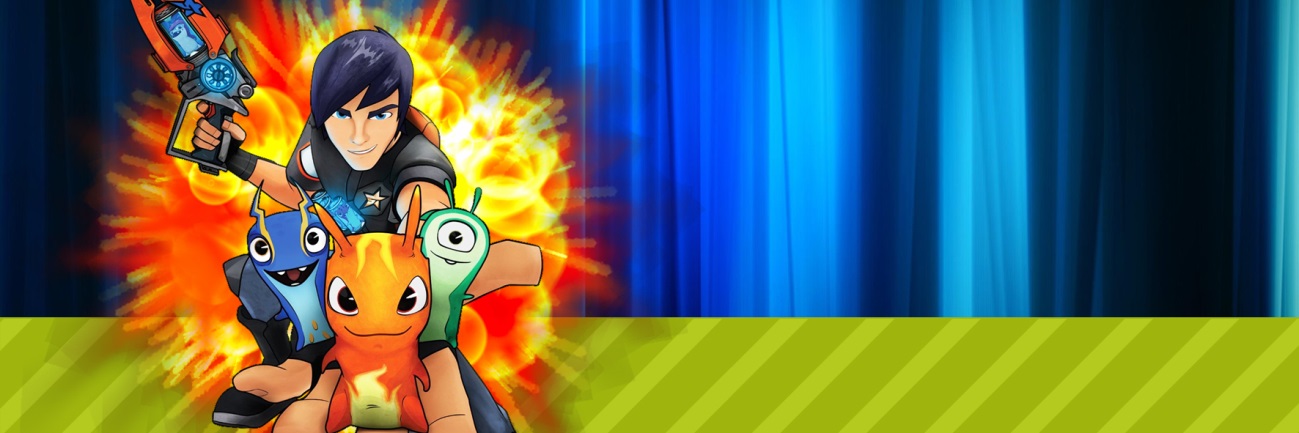 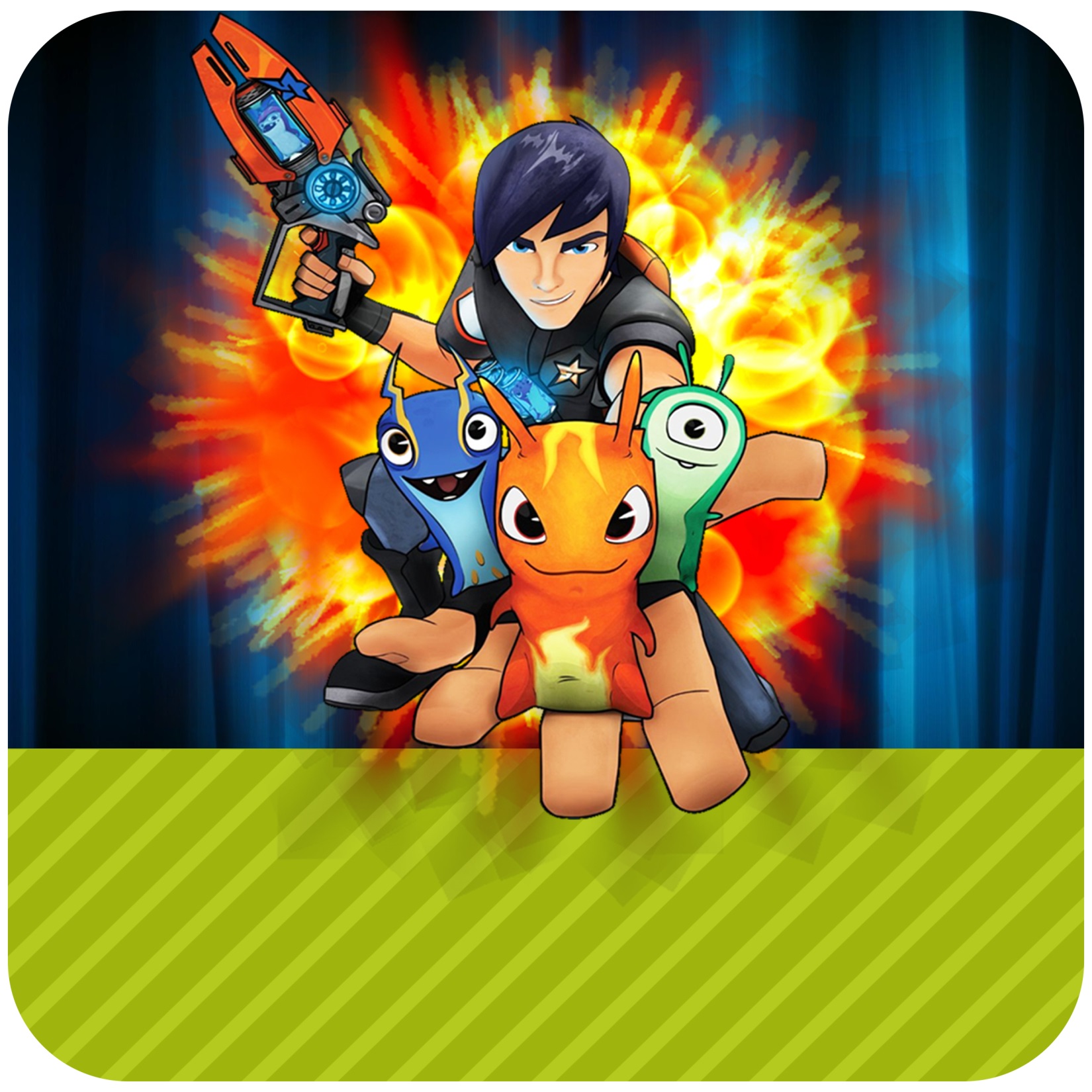 Centro de mesa.
Puede imprimirse en couche brillante o cartulina.
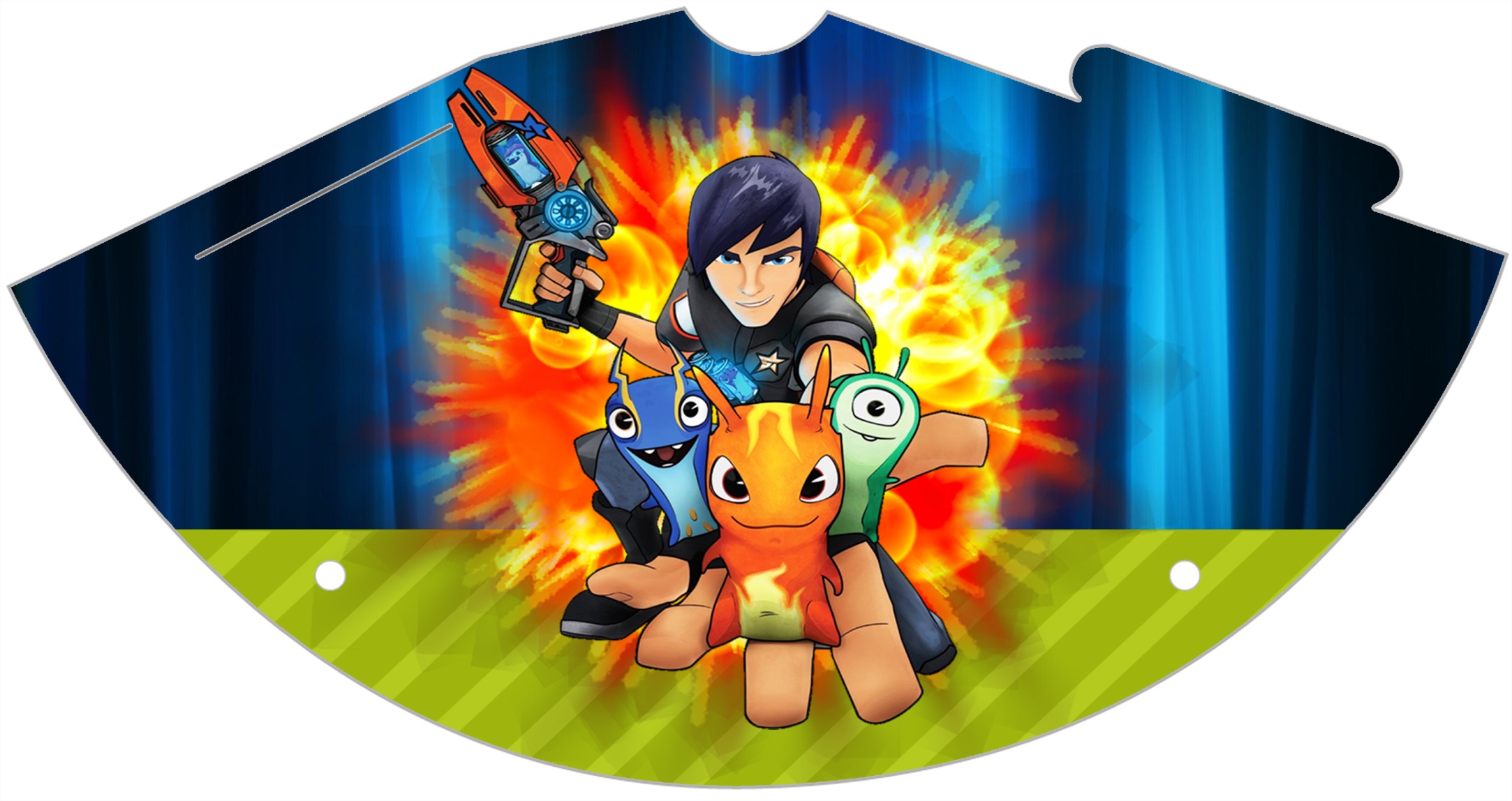 Gorrito.
Puede imprimirse en couche brillante o cartulina.
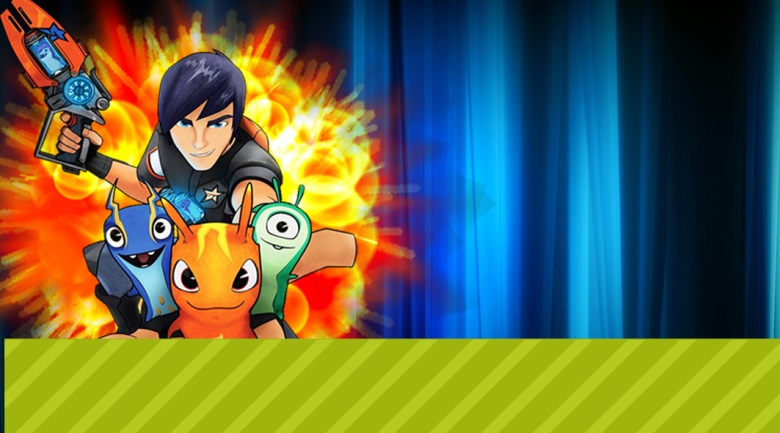 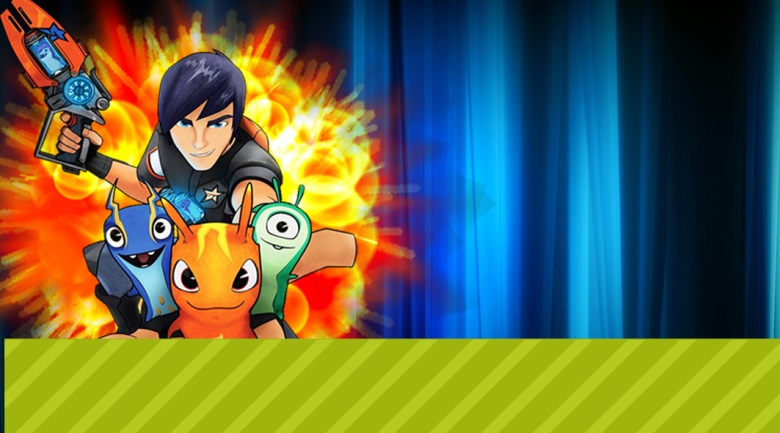 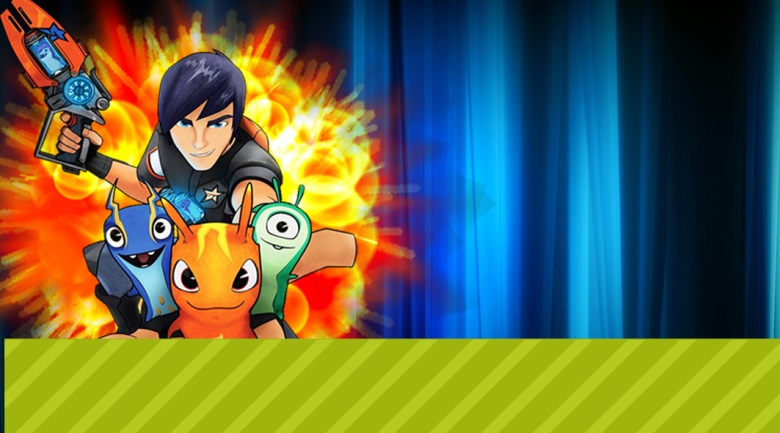 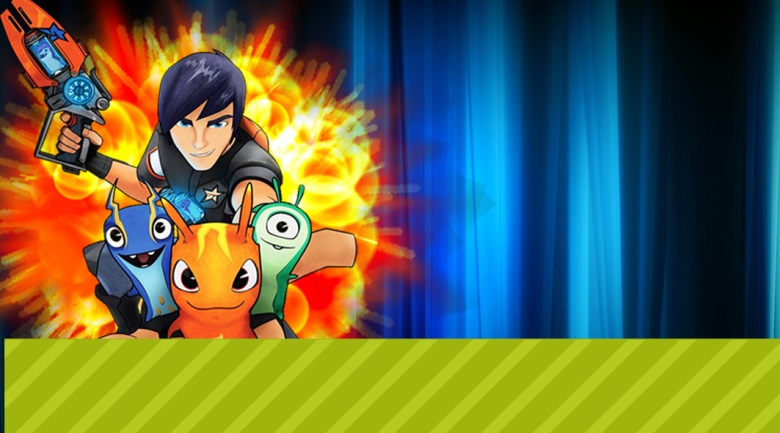 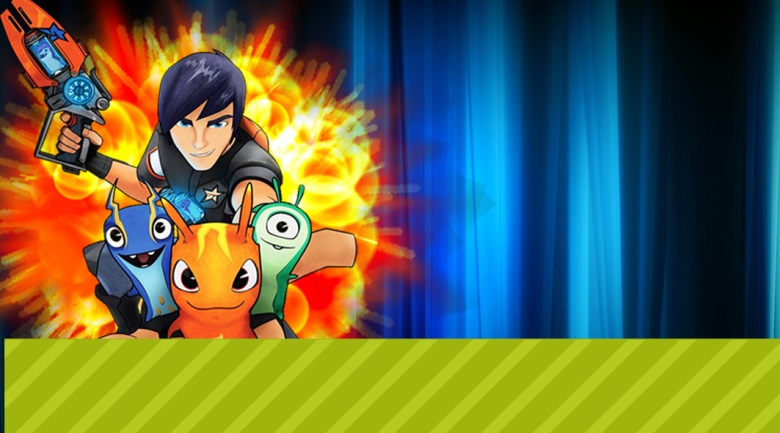 Tarjeta de agradecimiento.
Puede imprimirse en couche brillante o cartulina.
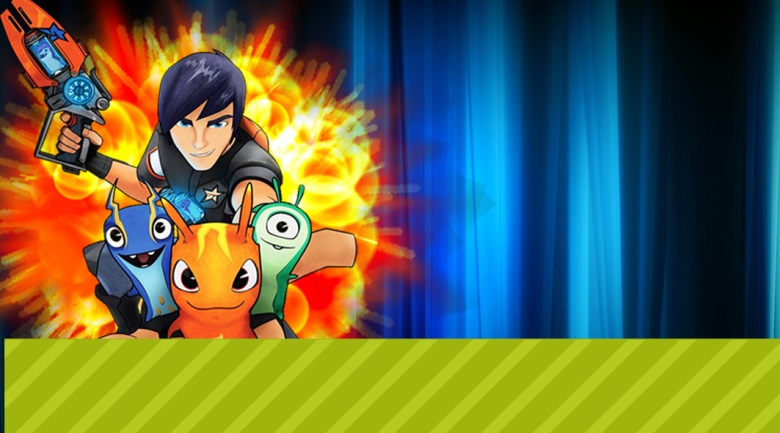 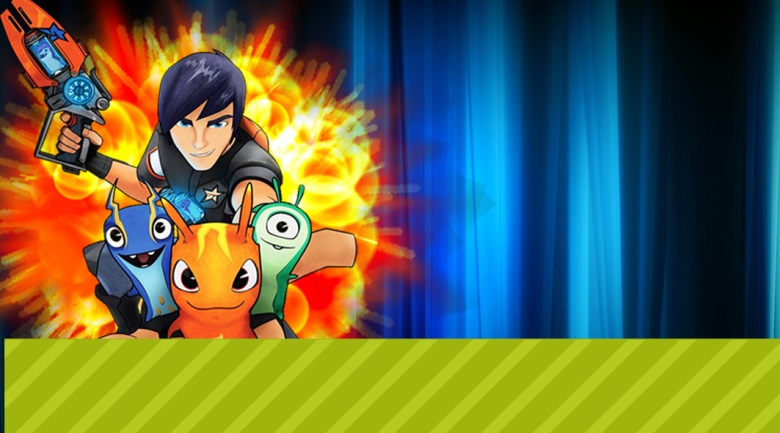 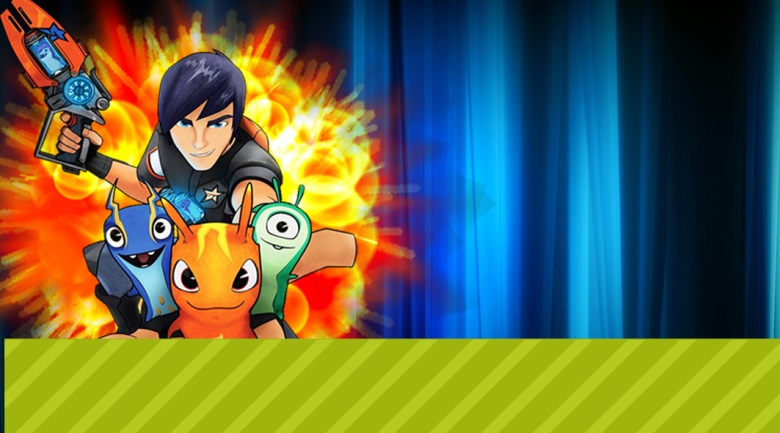 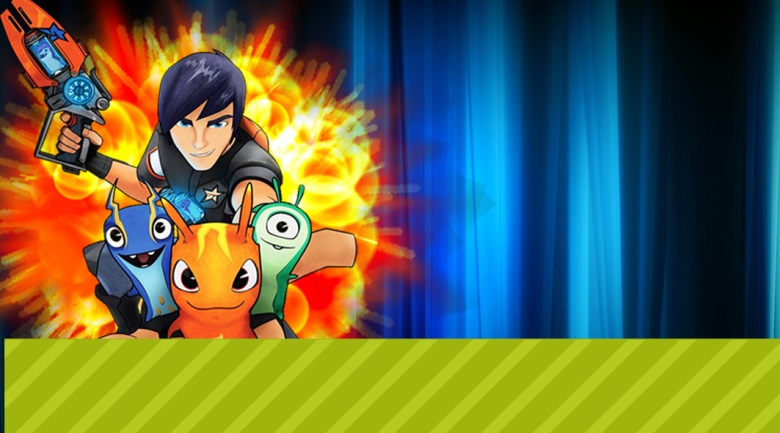 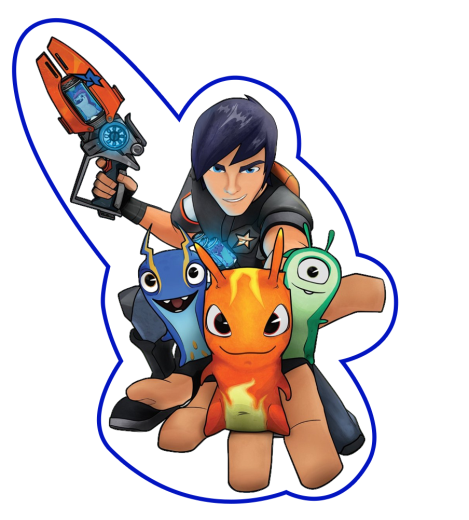 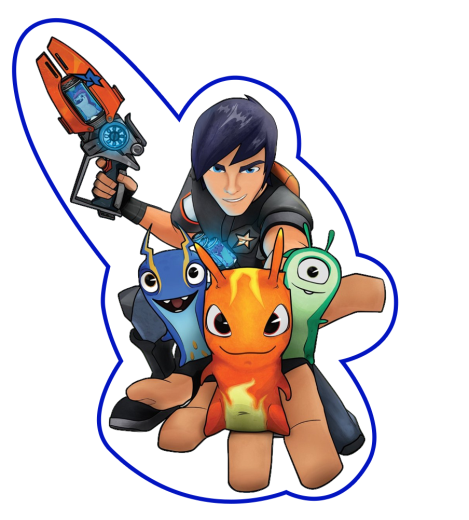 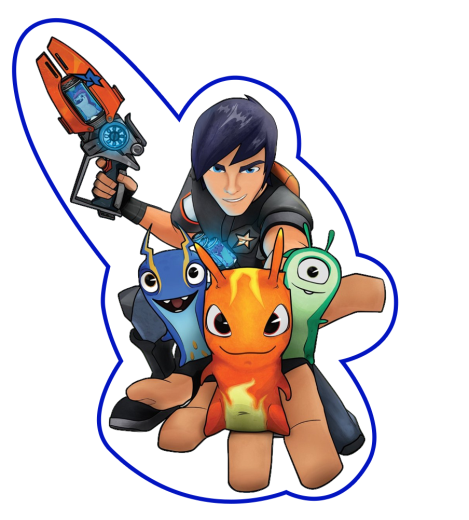 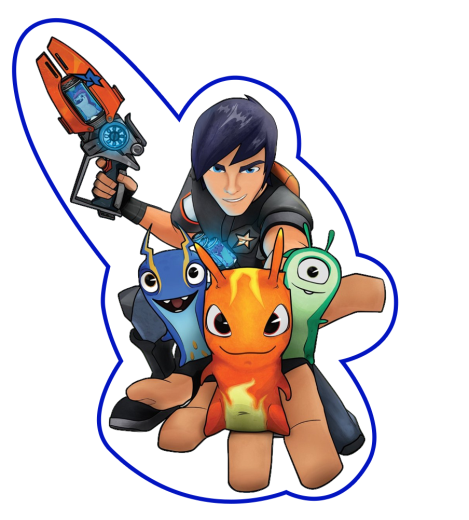 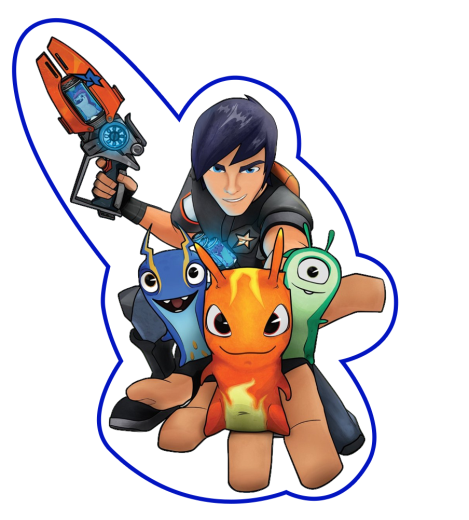 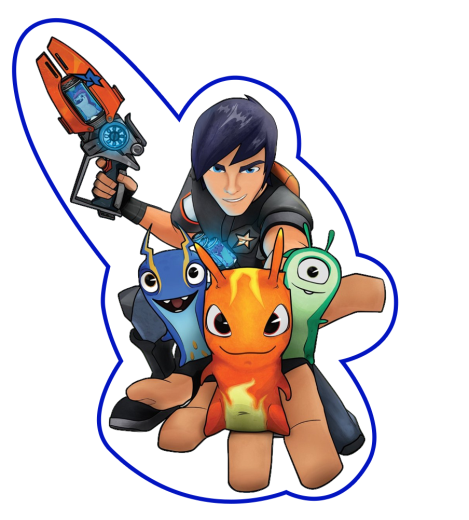 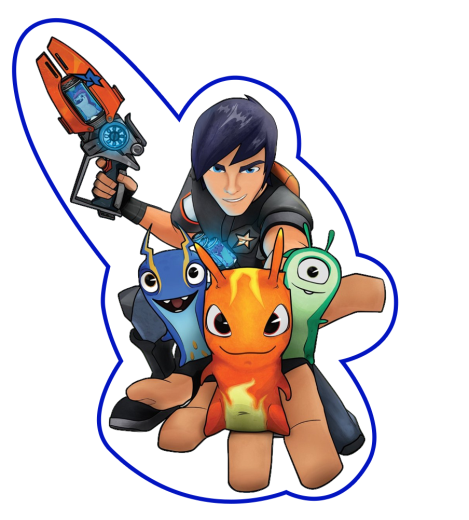 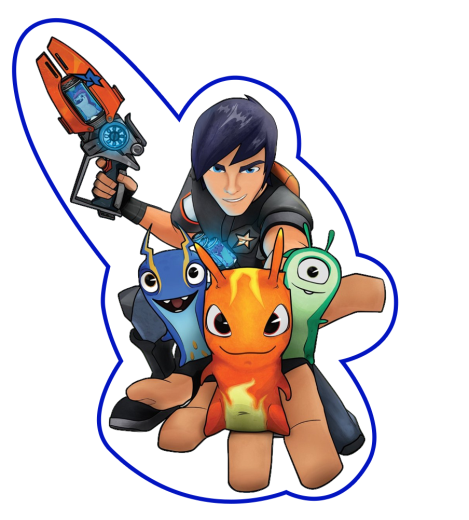 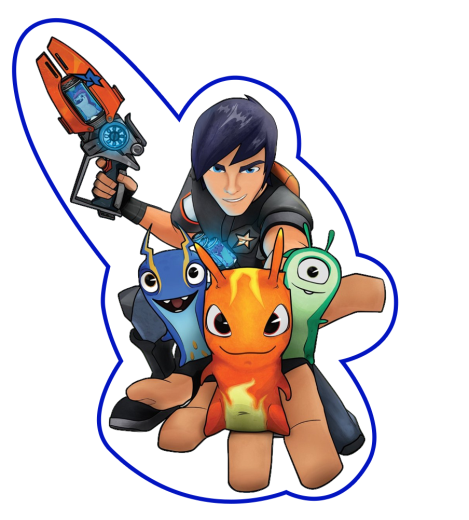 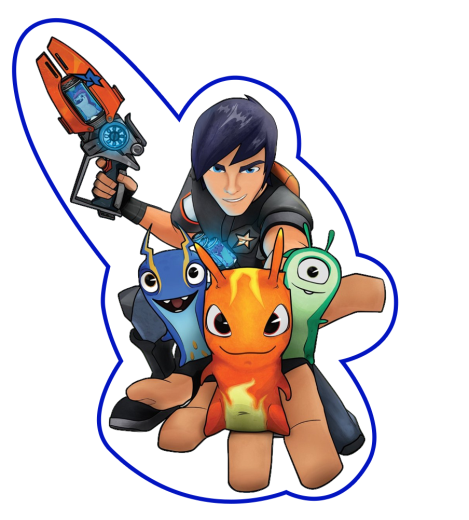 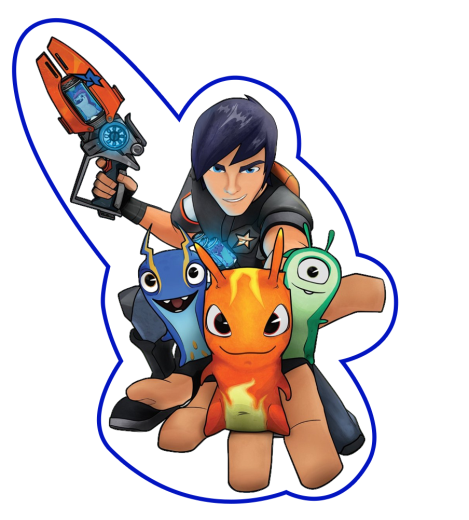 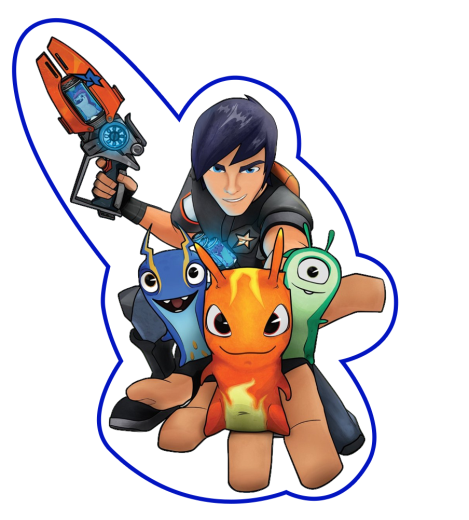 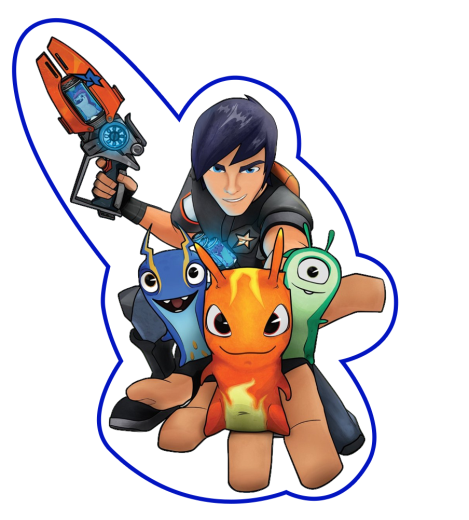 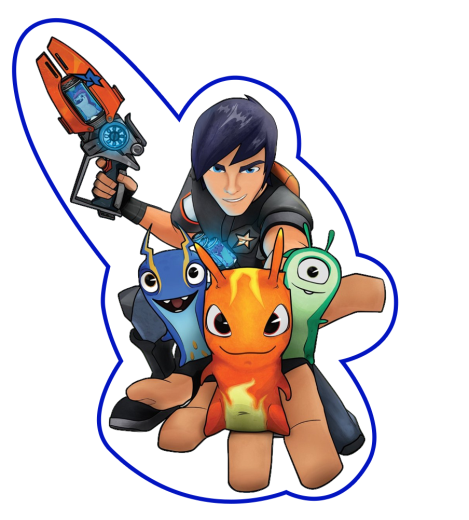 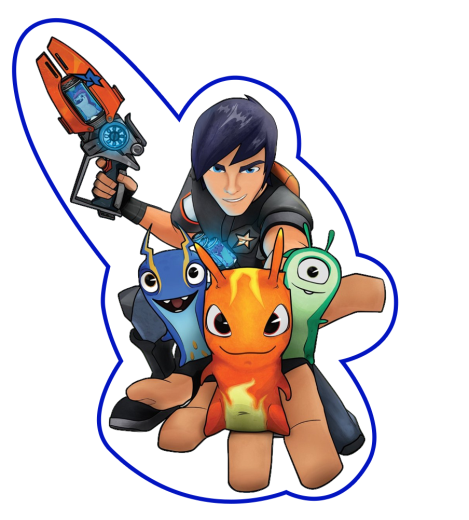 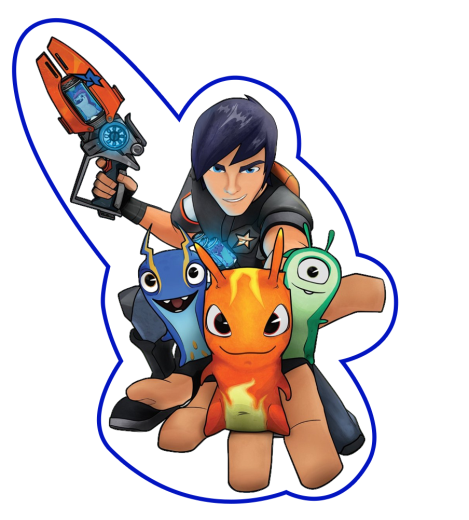 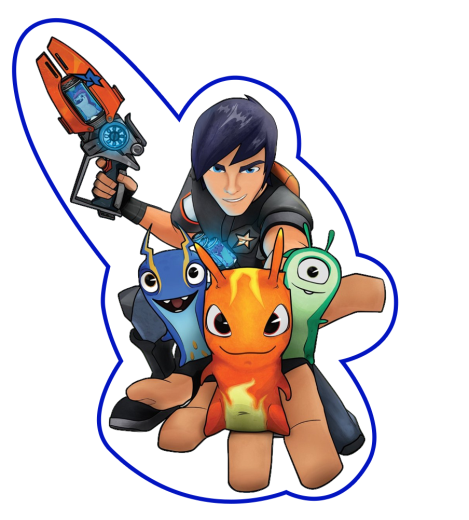 Topper cupcake.
Puede imprimirse en couche brillante o cartulina.
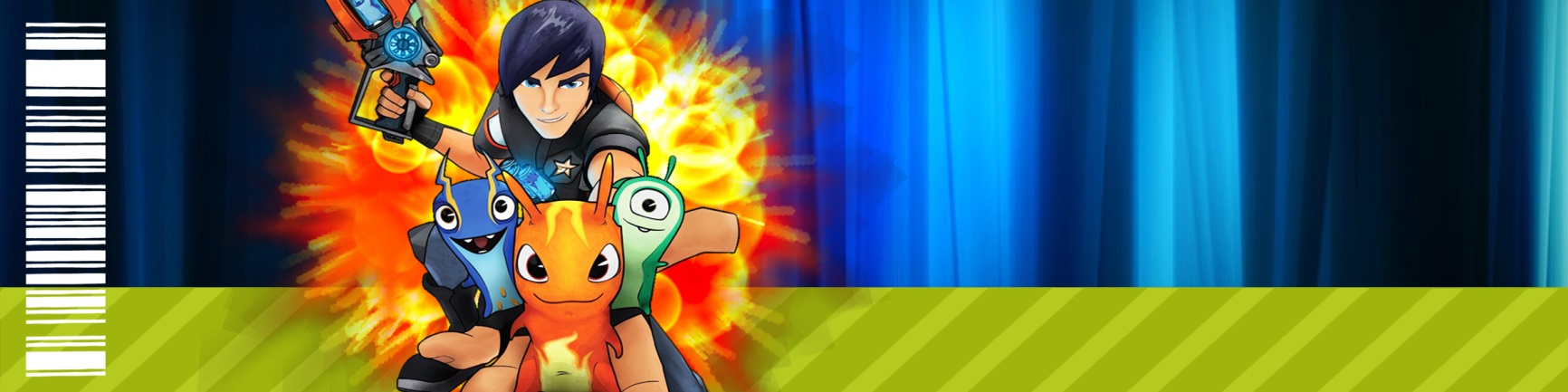 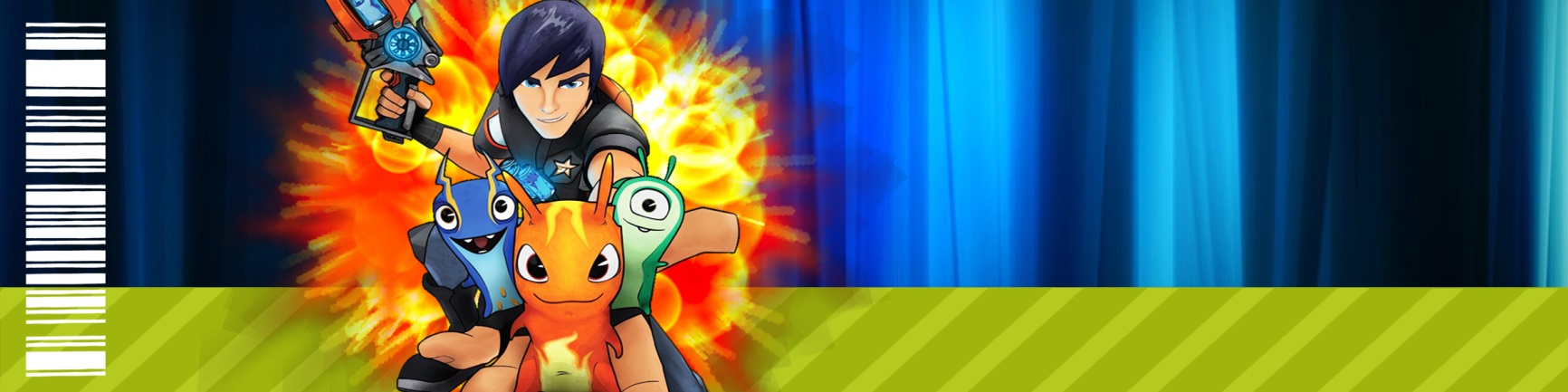 Agua 500 ml
Puede imprimirse papel adherible.
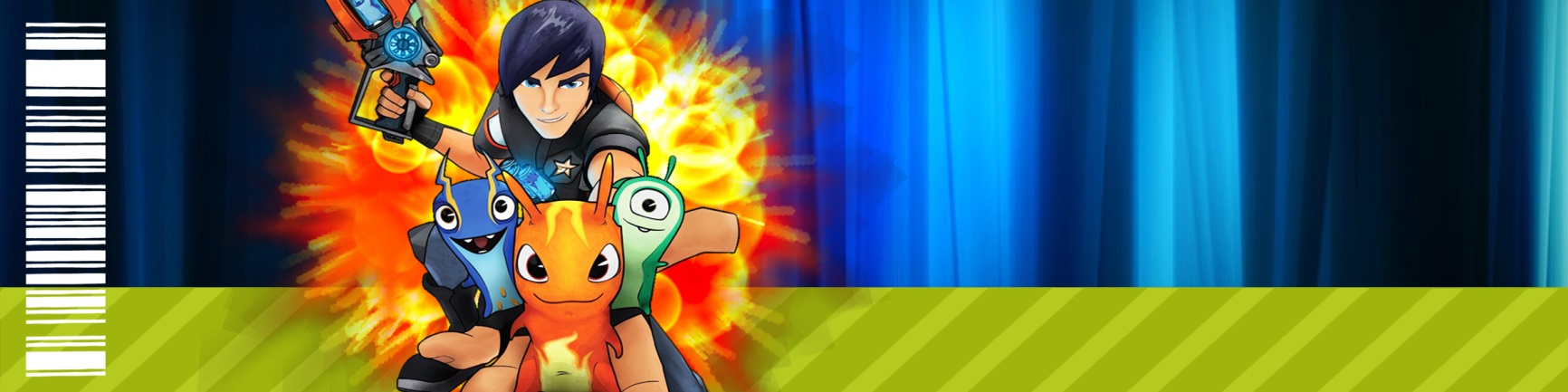 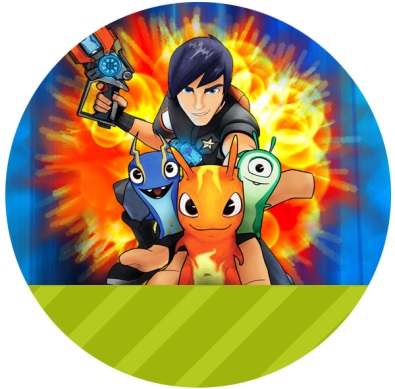 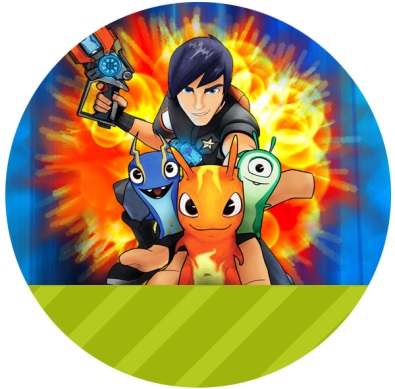 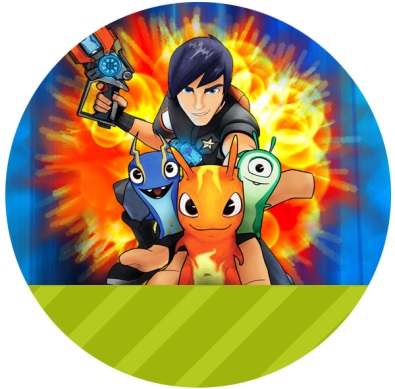 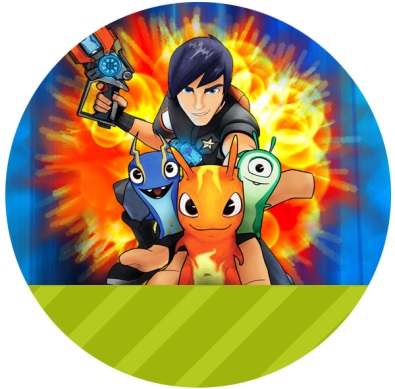 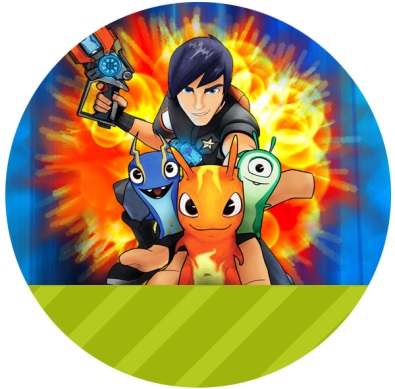 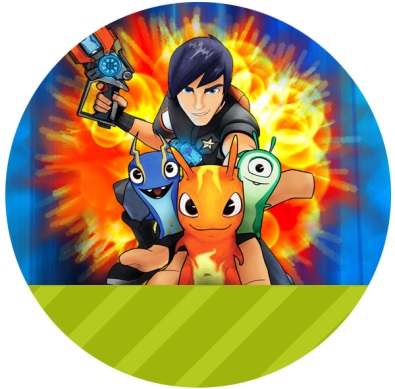 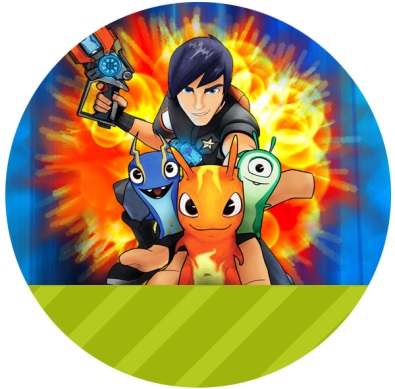 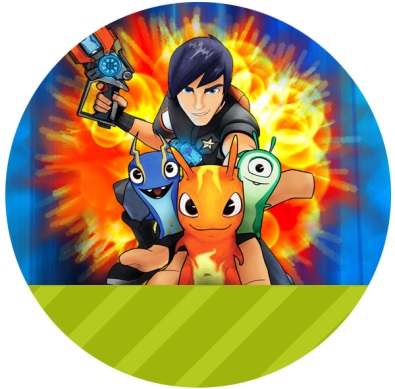 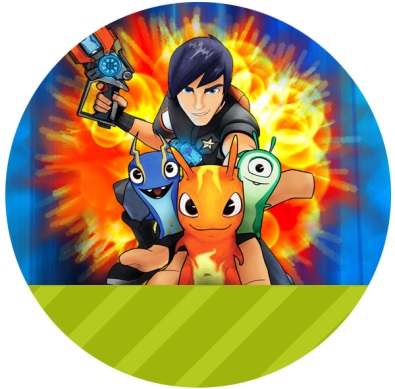 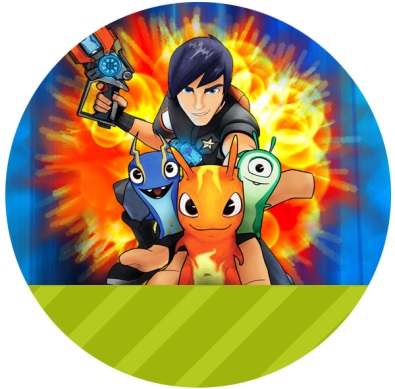 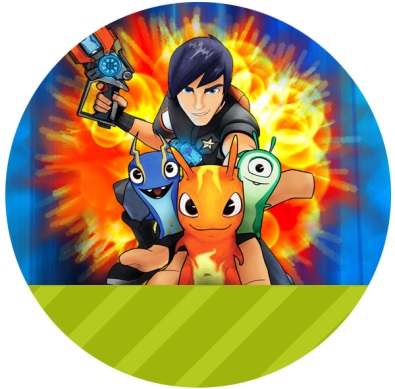 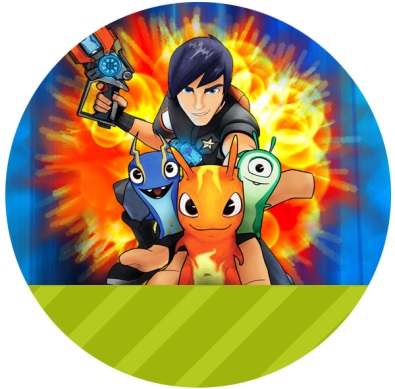 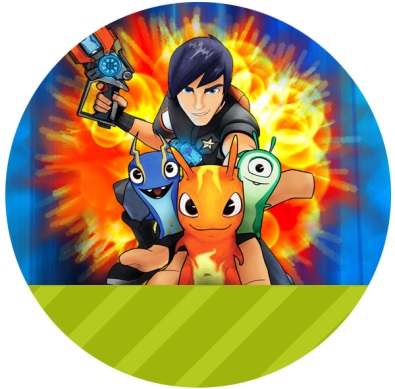 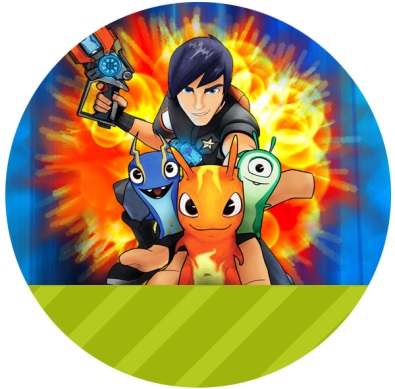 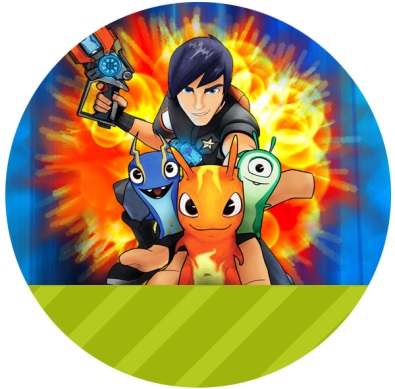 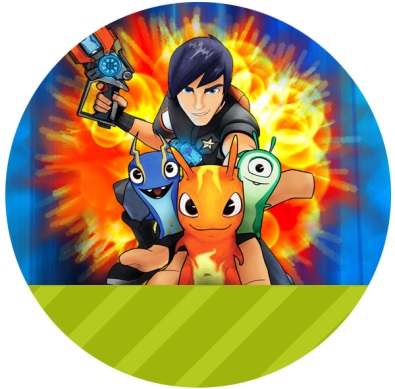 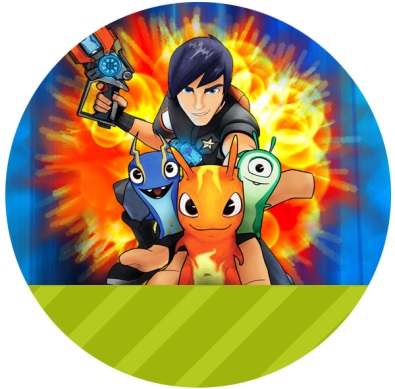 Redonda multiusos. (Mazapan, moneda chocolate)
Puede imprimirse papel adherible.
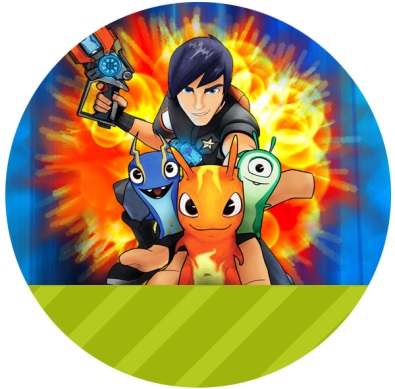 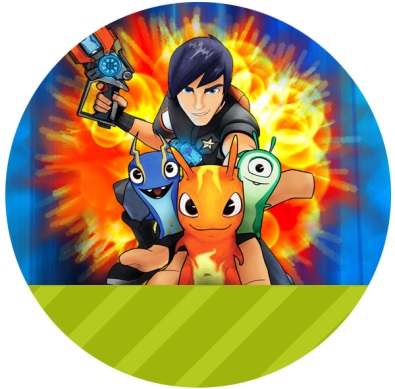 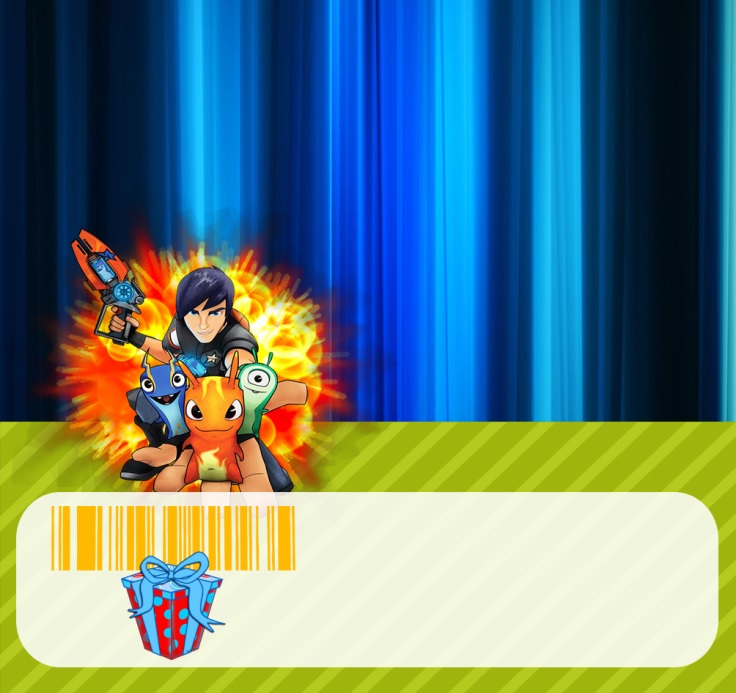 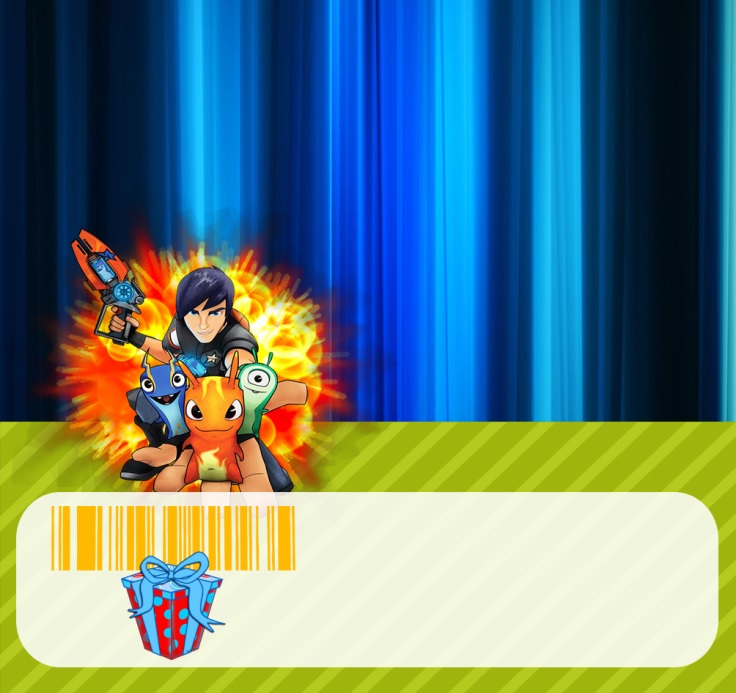 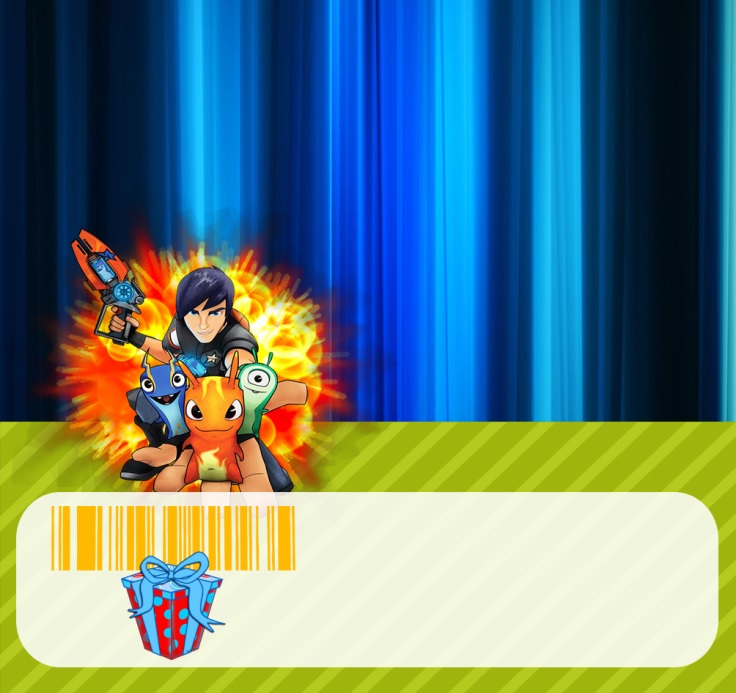 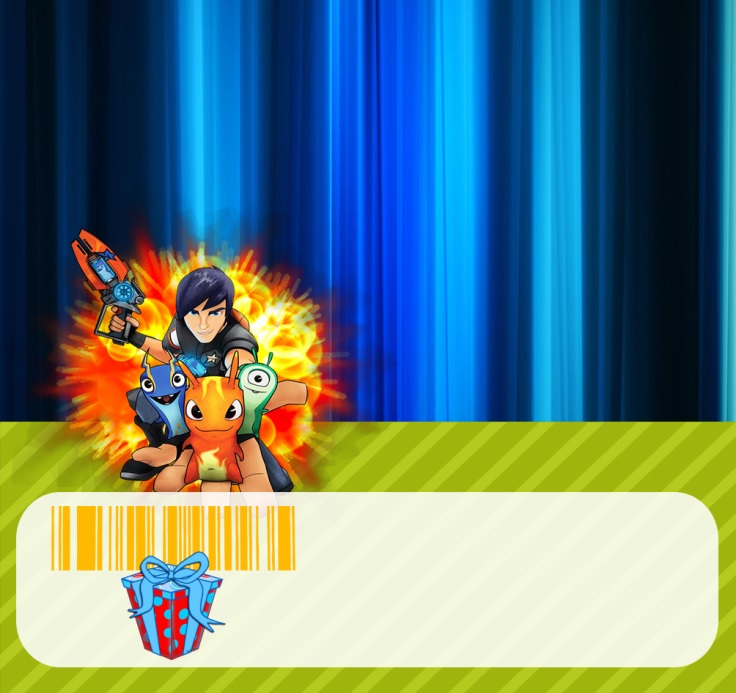 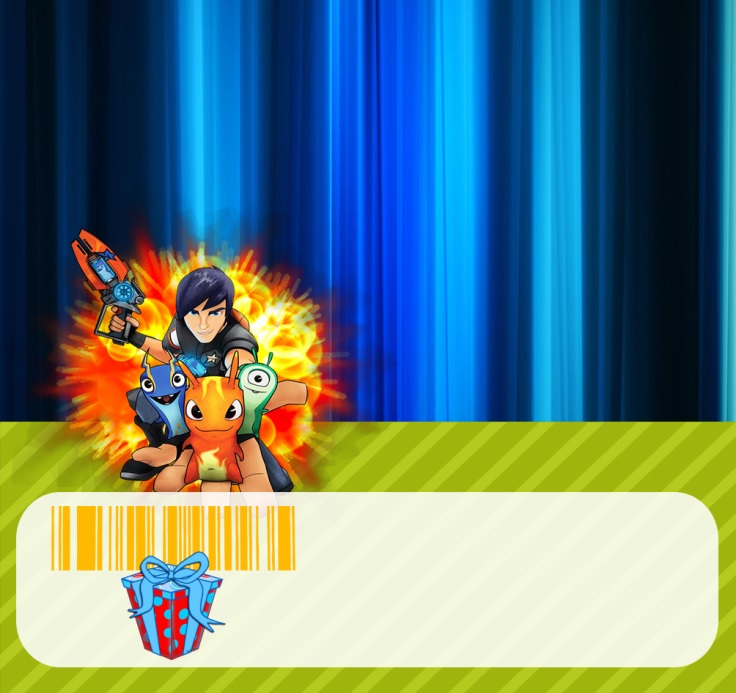 Bocadin.
Puede imprimirse papel adherible.
Sticker para plato.
Puede imprimirse papel adherible.
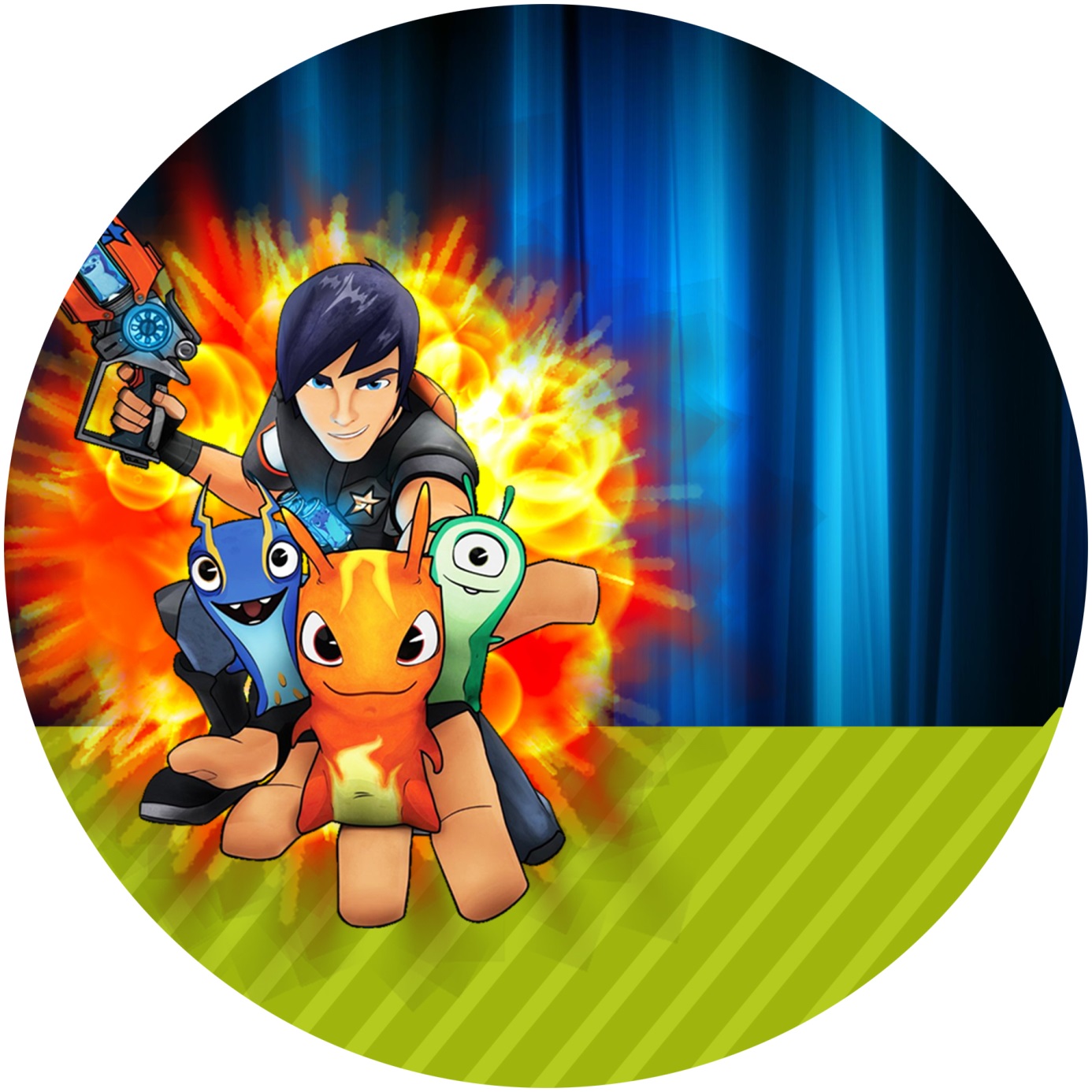 Paleton.
Puede imprimirse papel adherible.
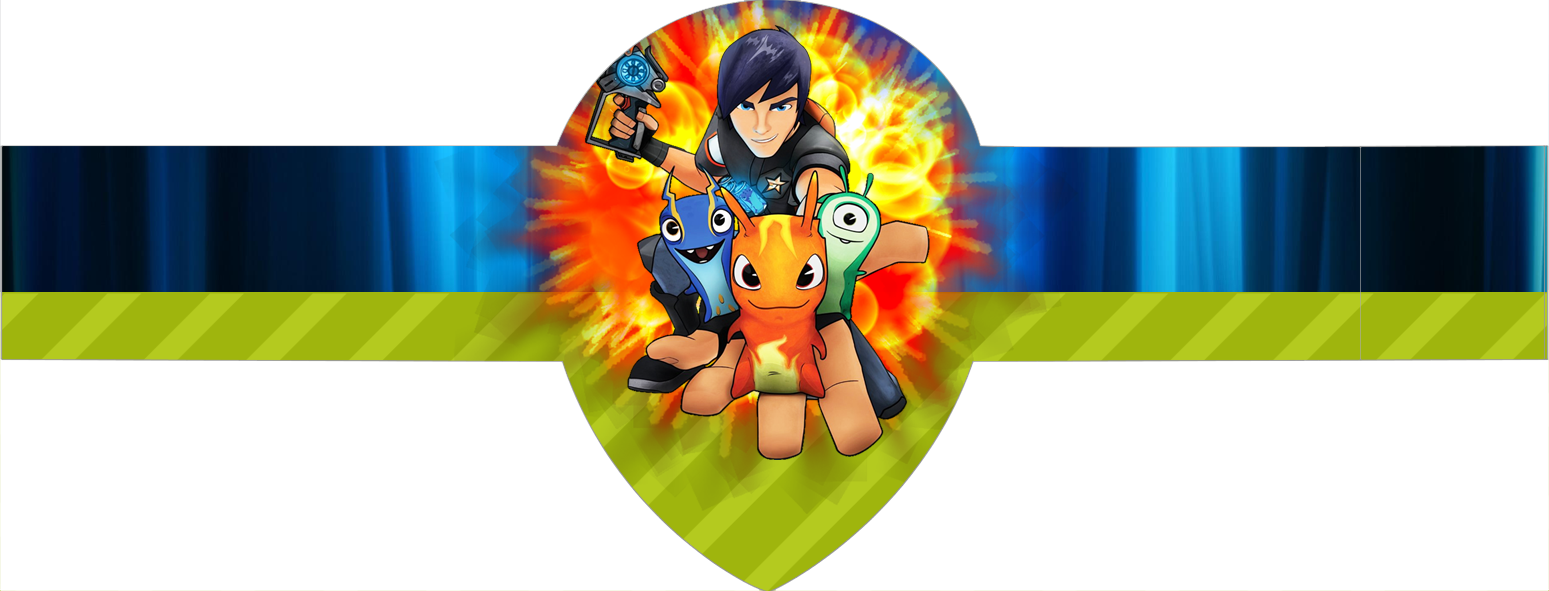 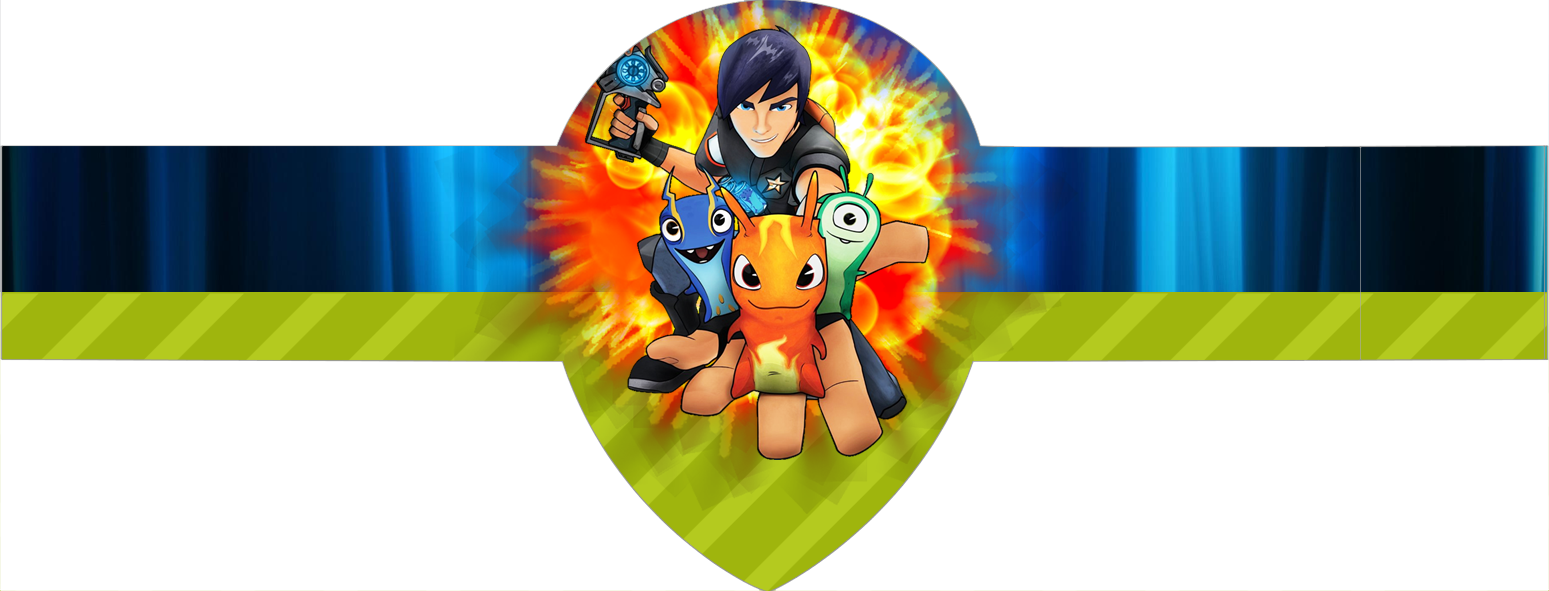 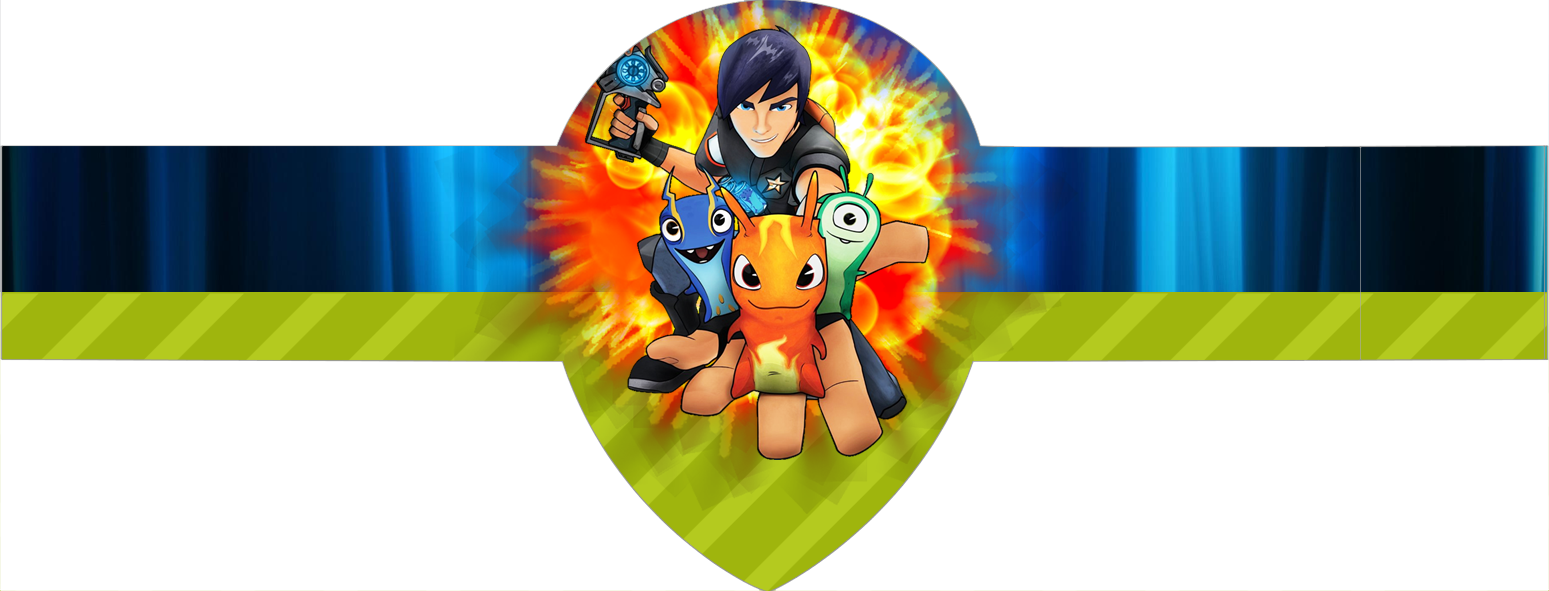 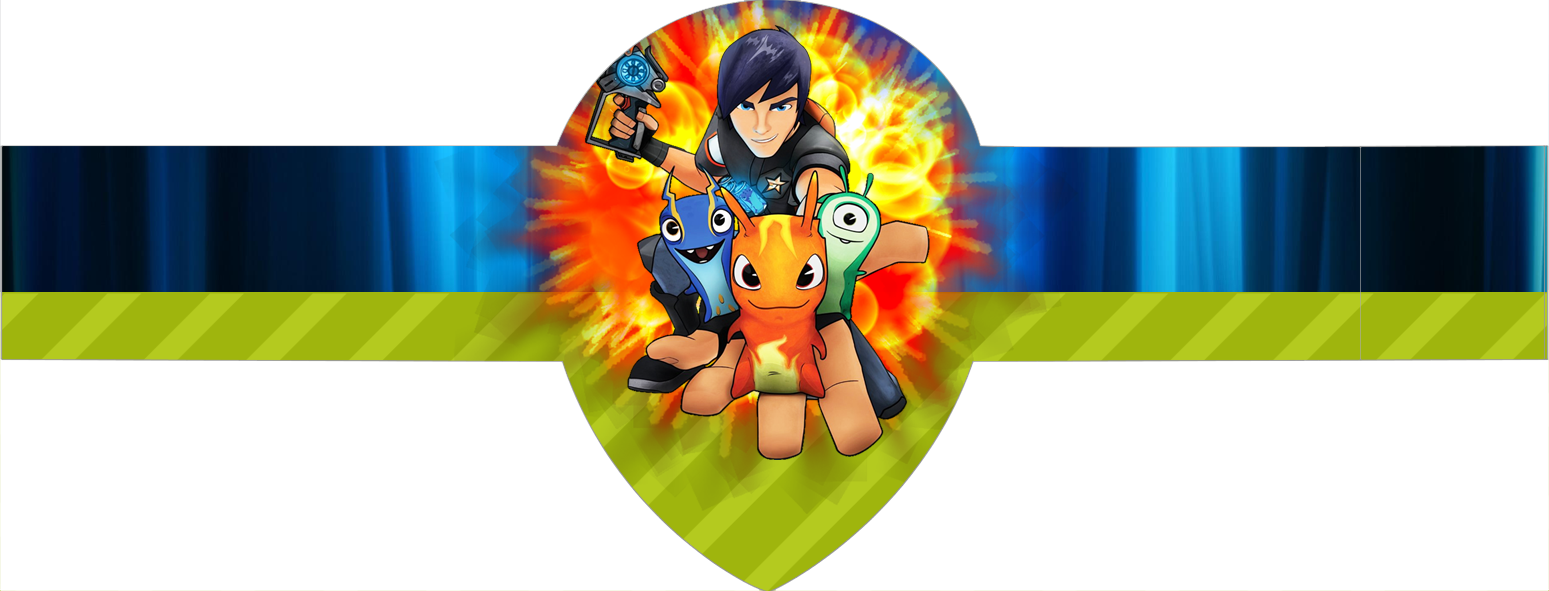 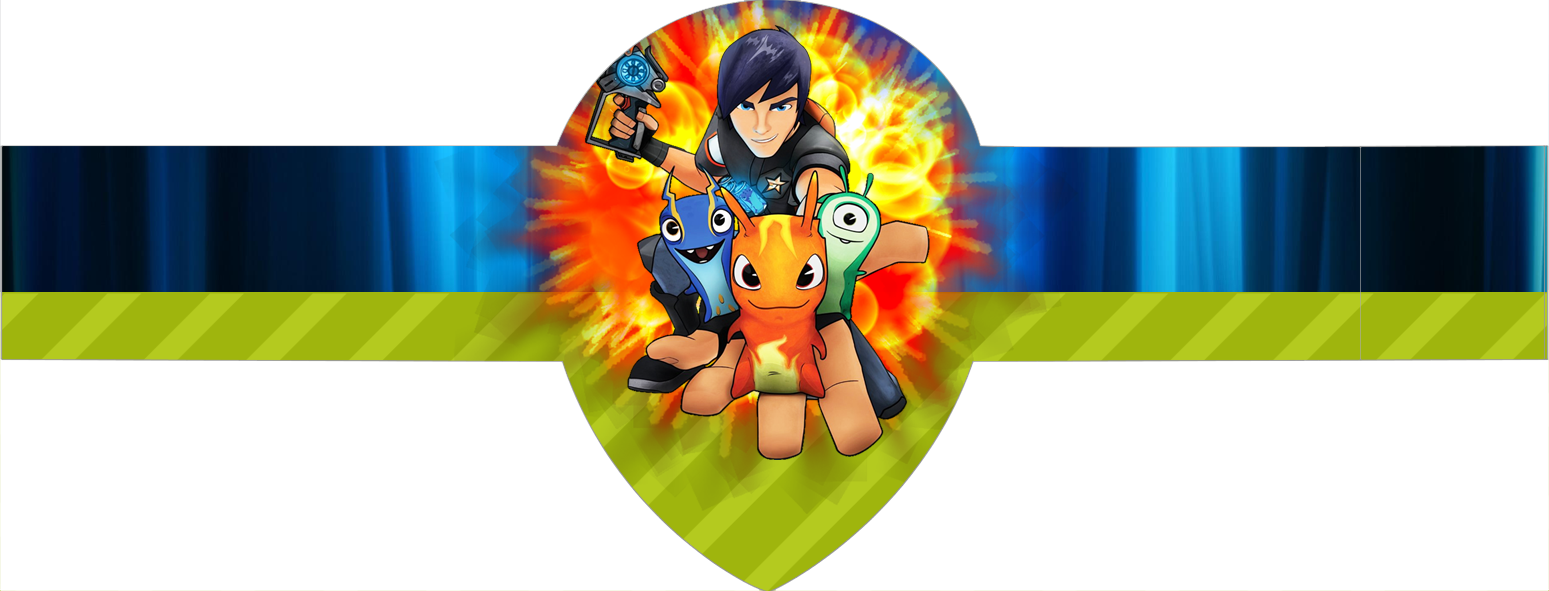 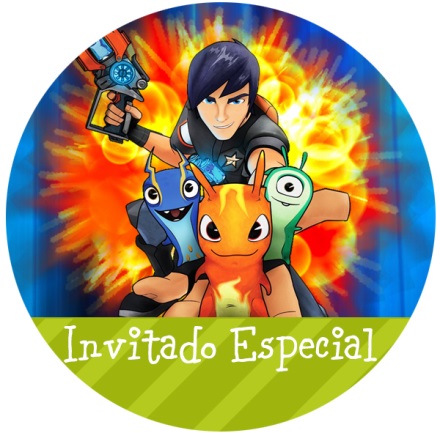 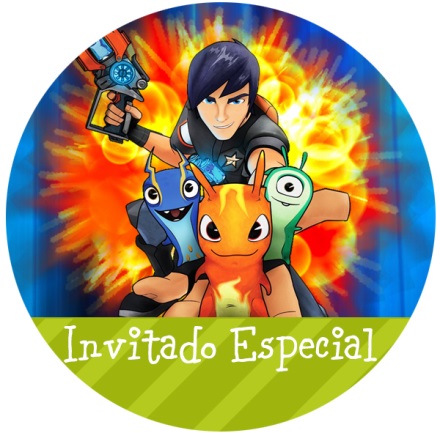 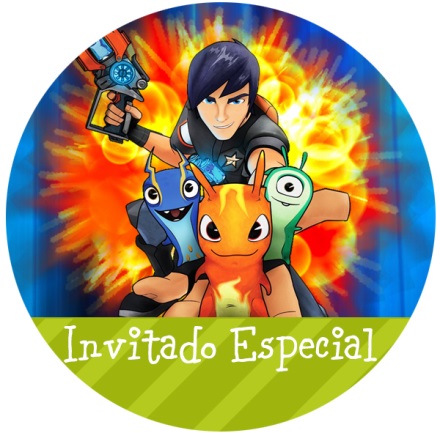 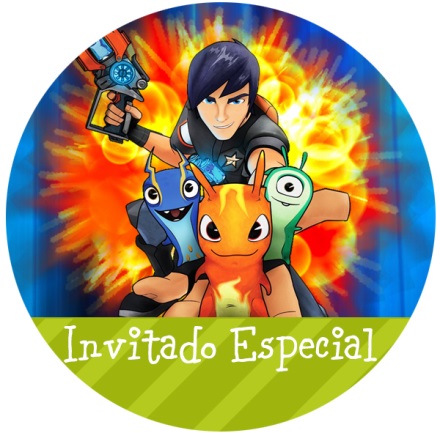 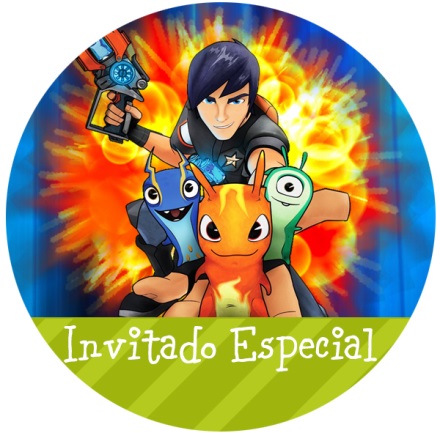 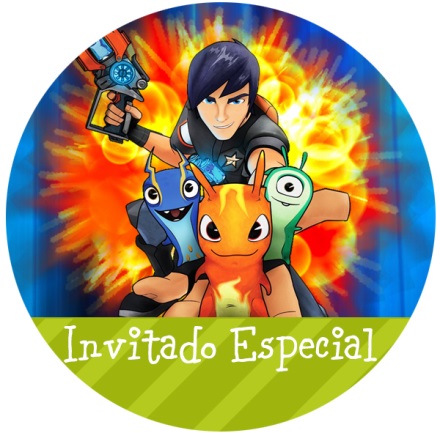 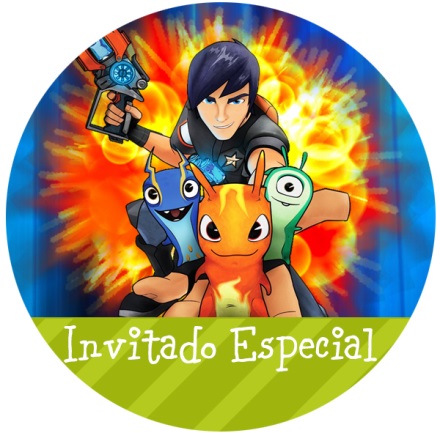 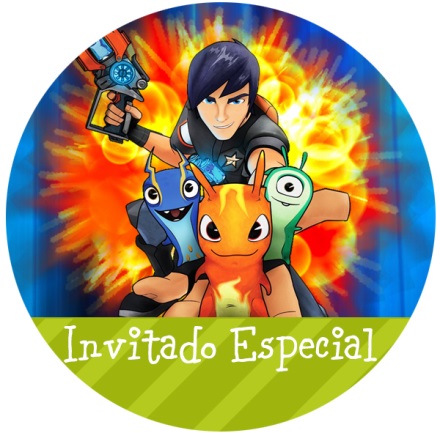 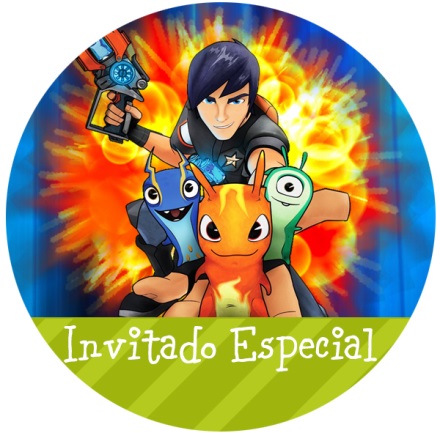 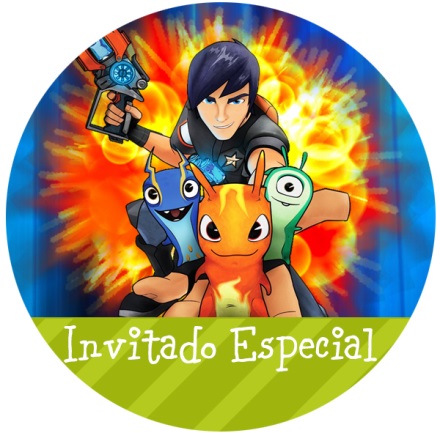 Botón para invitados.
Puede imprimirse papel adherible.
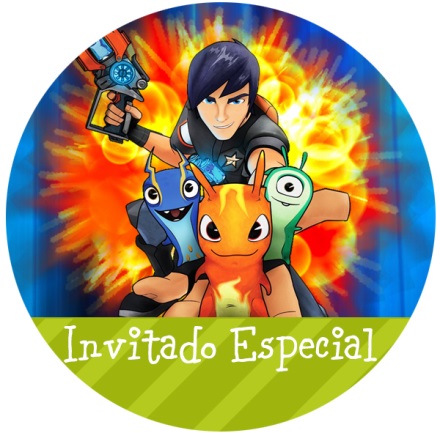 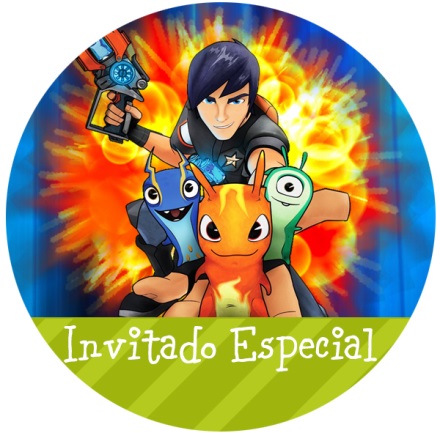 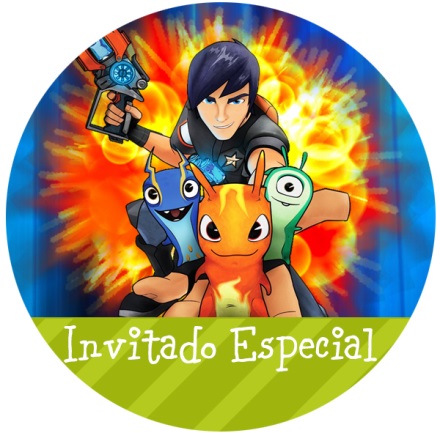 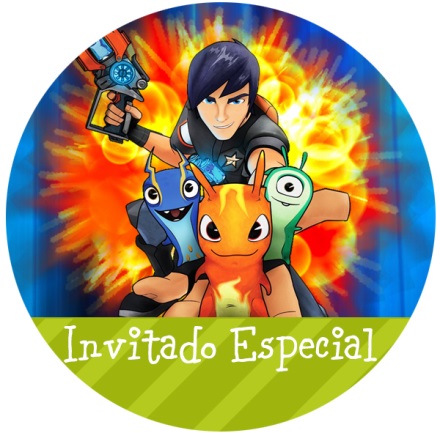 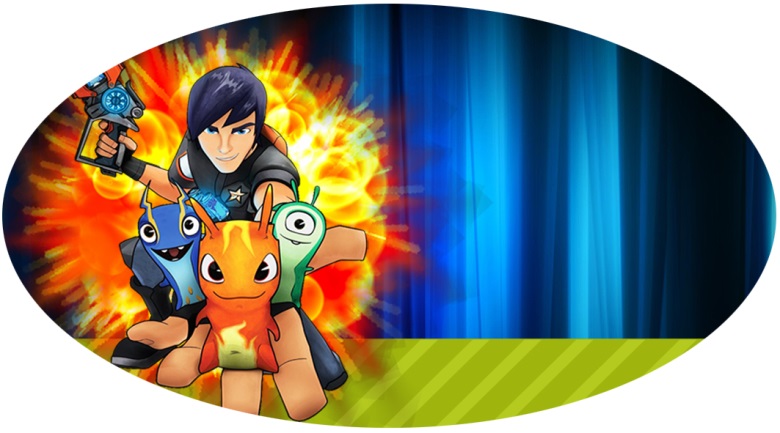 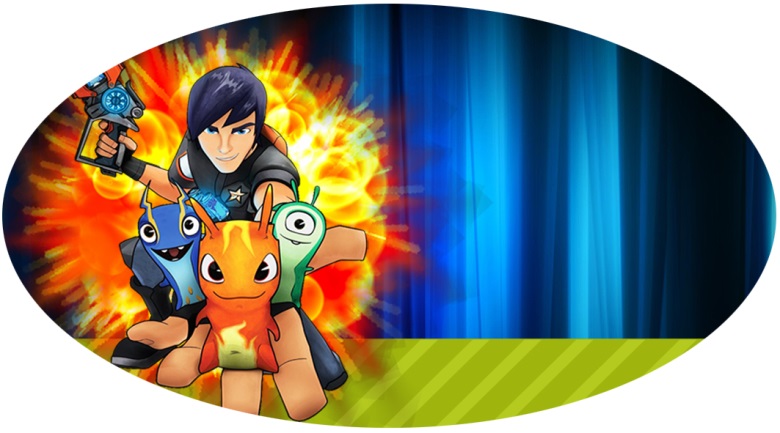 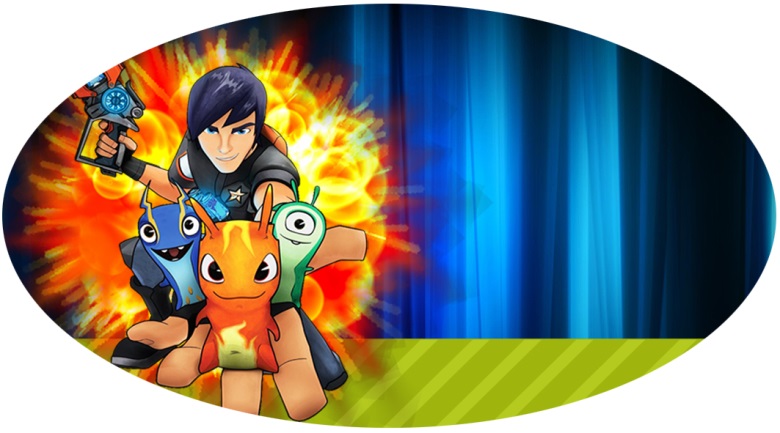 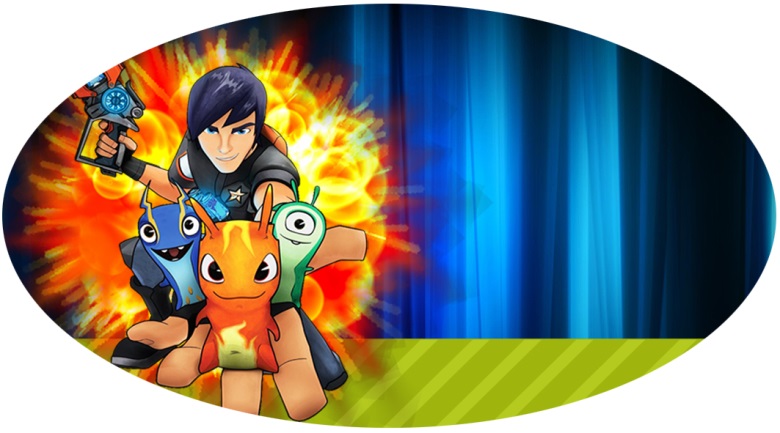 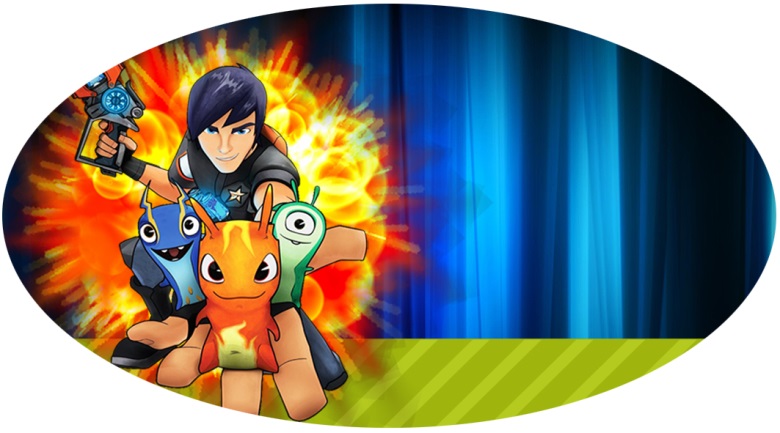 Sticker para vaso.
Puede imprimirse papel adherible.
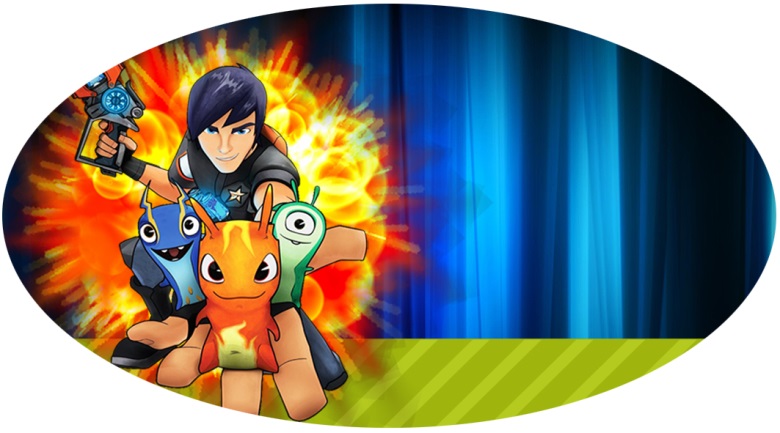 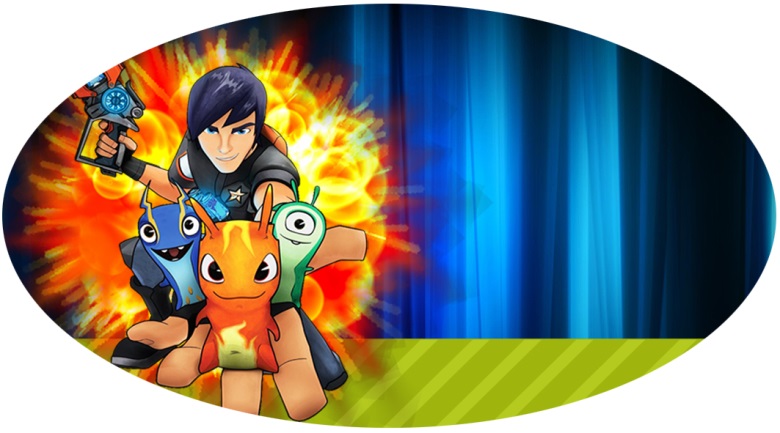 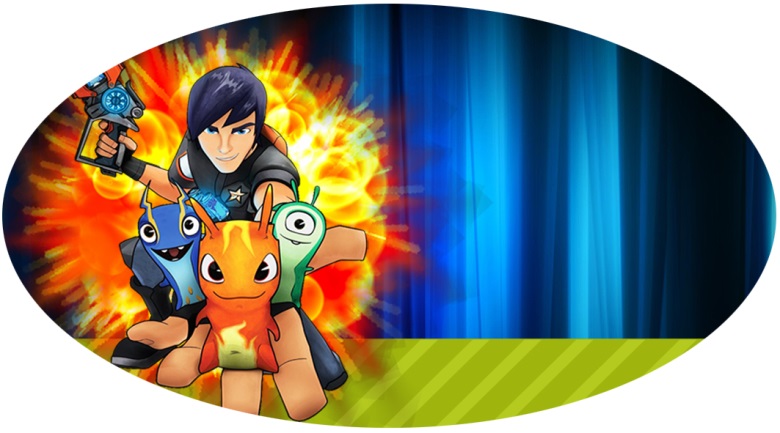 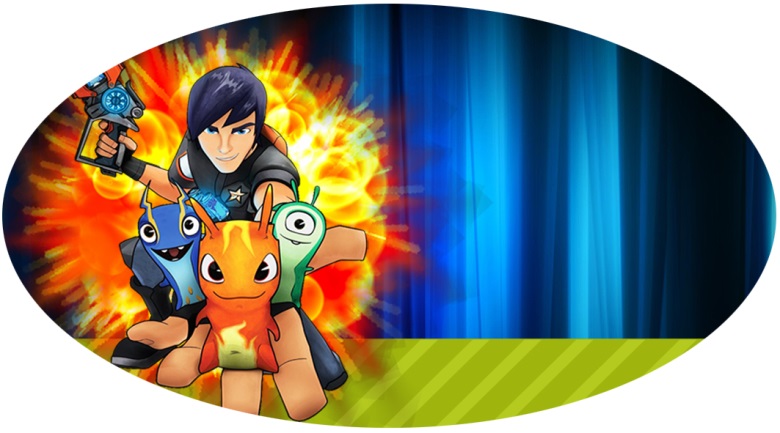